KİM0213 ORGANİK KİMYA I (B)
BÖLÜM 5. Alken ve alkİnler
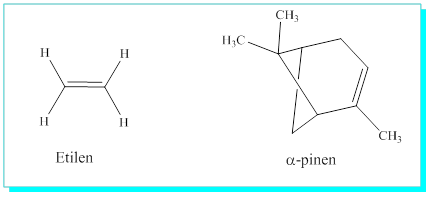 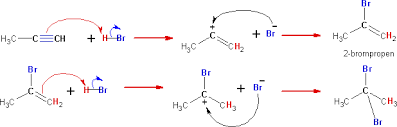 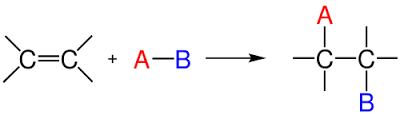 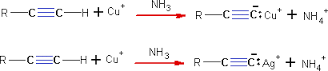 2
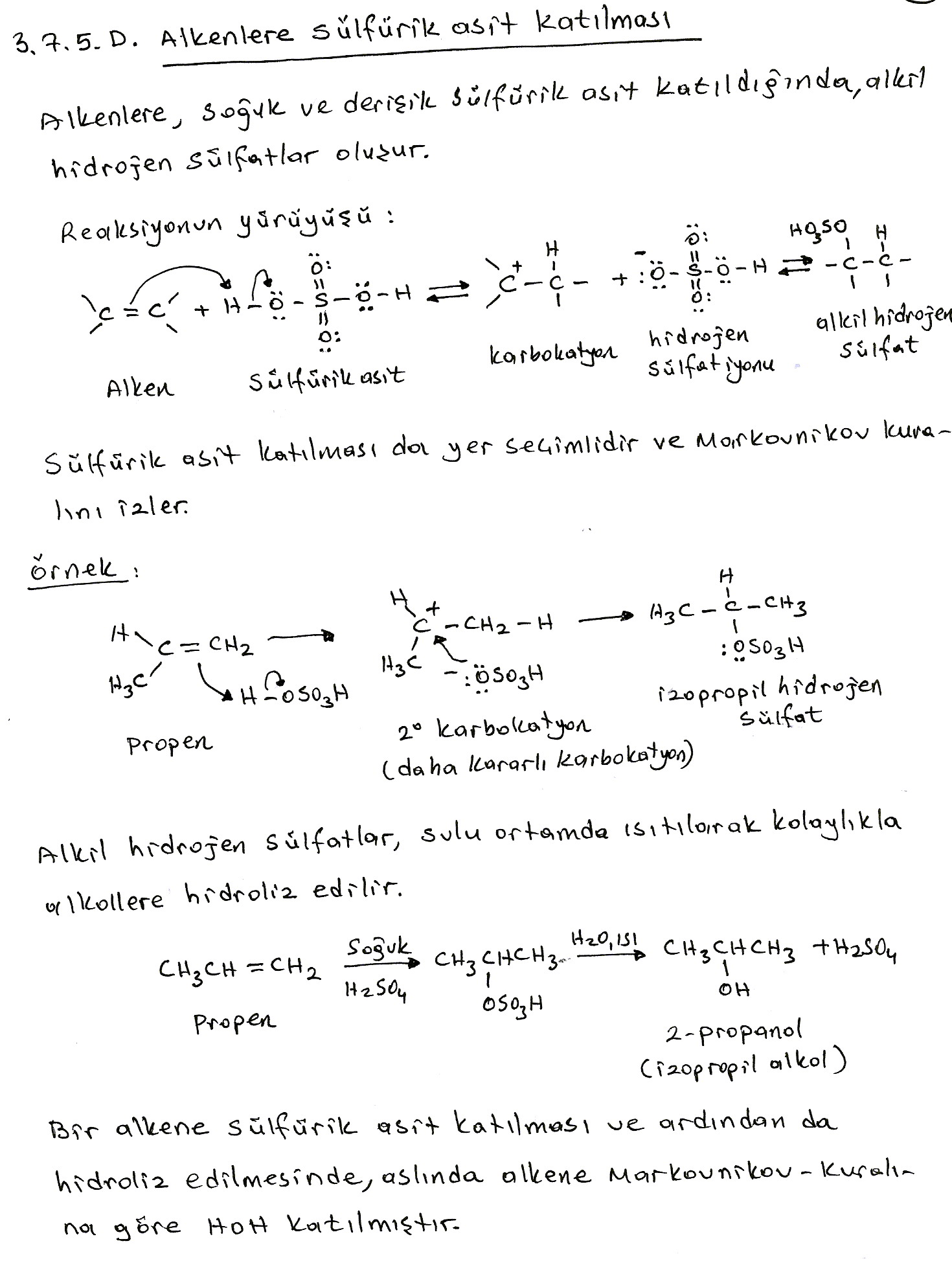 20.09.2018
KİM0213 ORGANİK KİMYA I (B) DERS NOTLARI - DOÇ.DR. KAMRAN POLAT
3
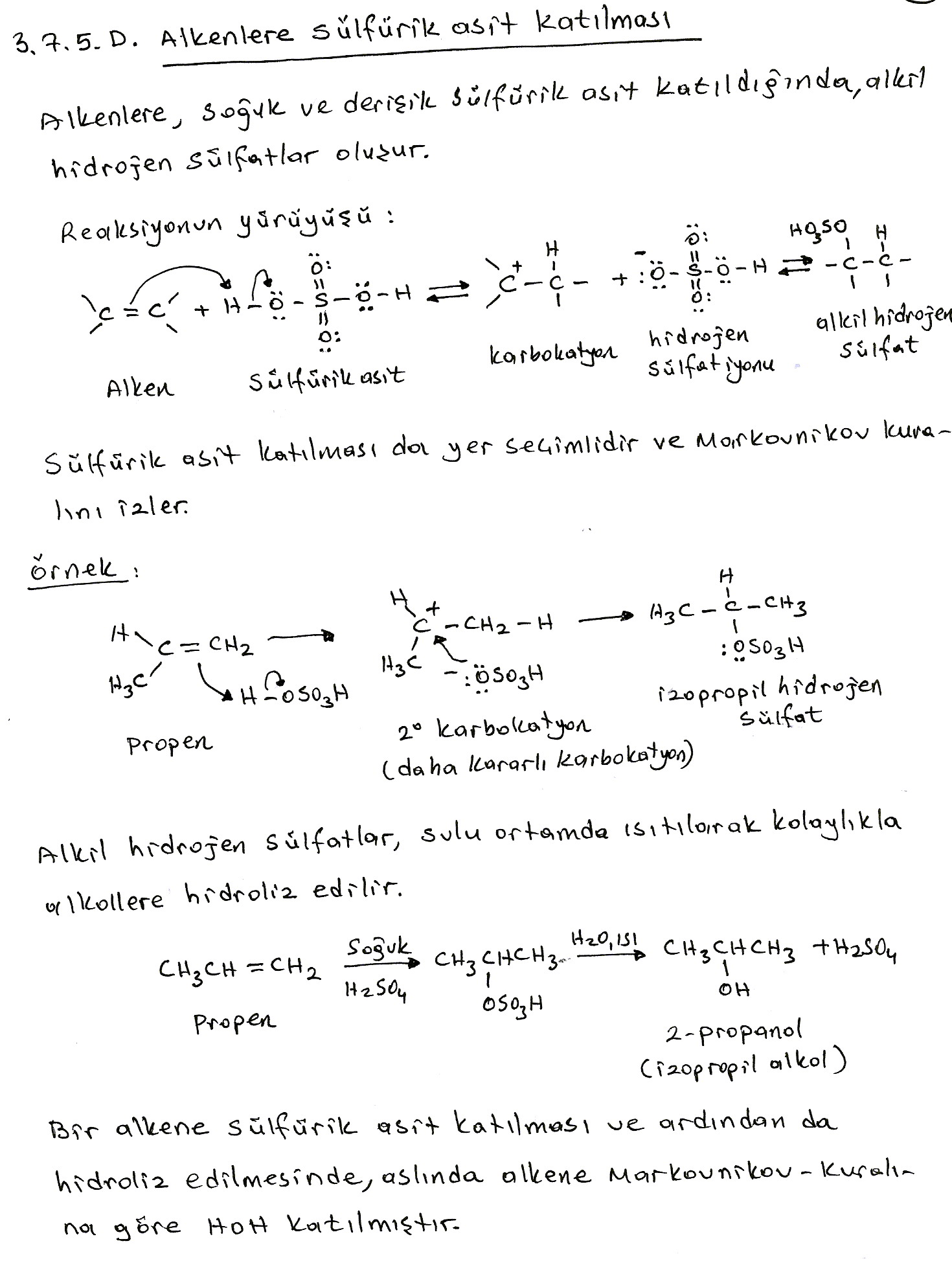 20.09.2018
KİM0213 ORGANİK KİMYA I (B) DERS NOTLARI - DOÇ.DR. KAMRAN POLAT
4
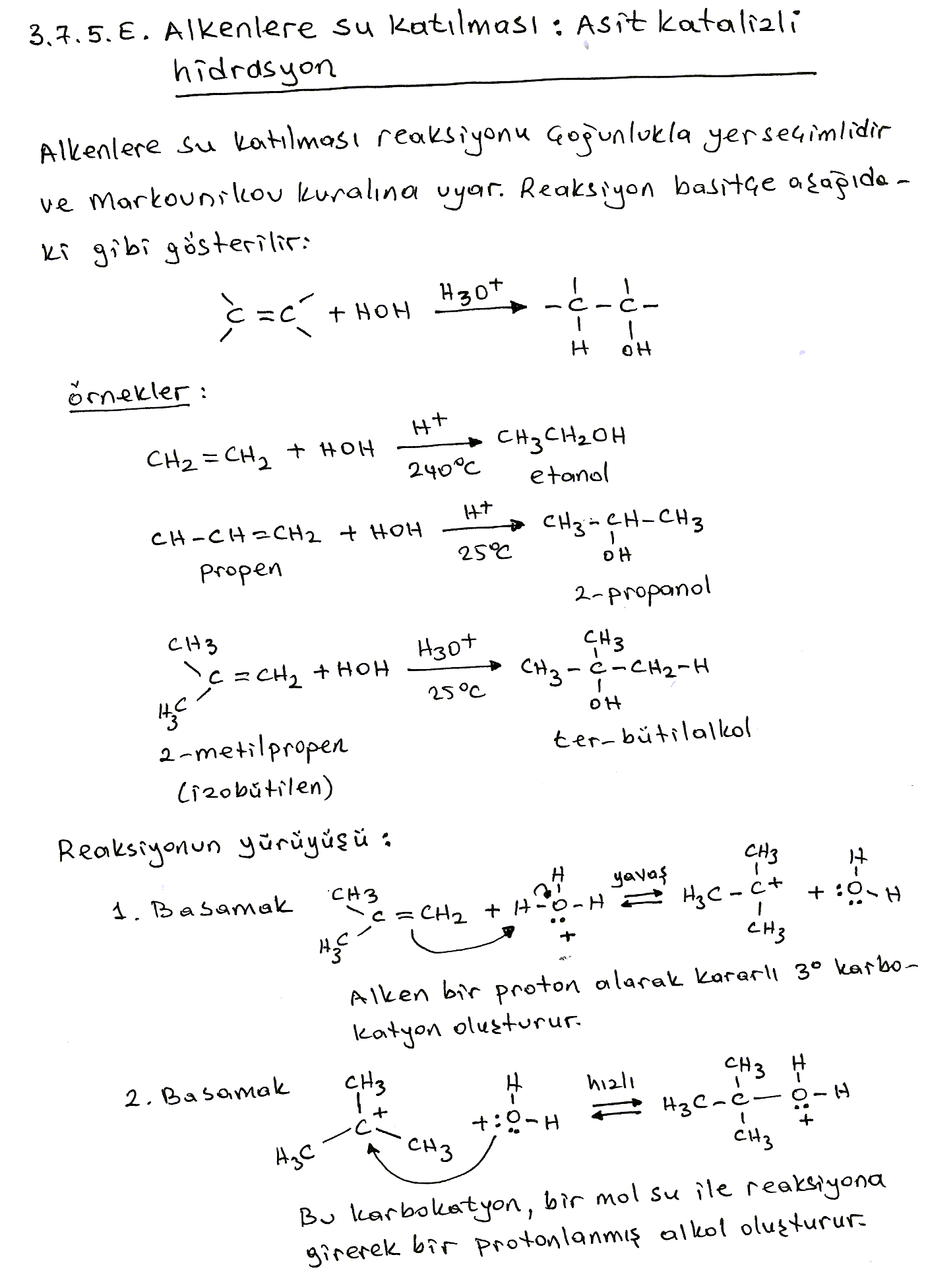 20.09.2018
KİM0213 ORGANİK KİMYA I (B) DERS NOTLARI - DOÇ.DR. KAMRAN POLAT
5
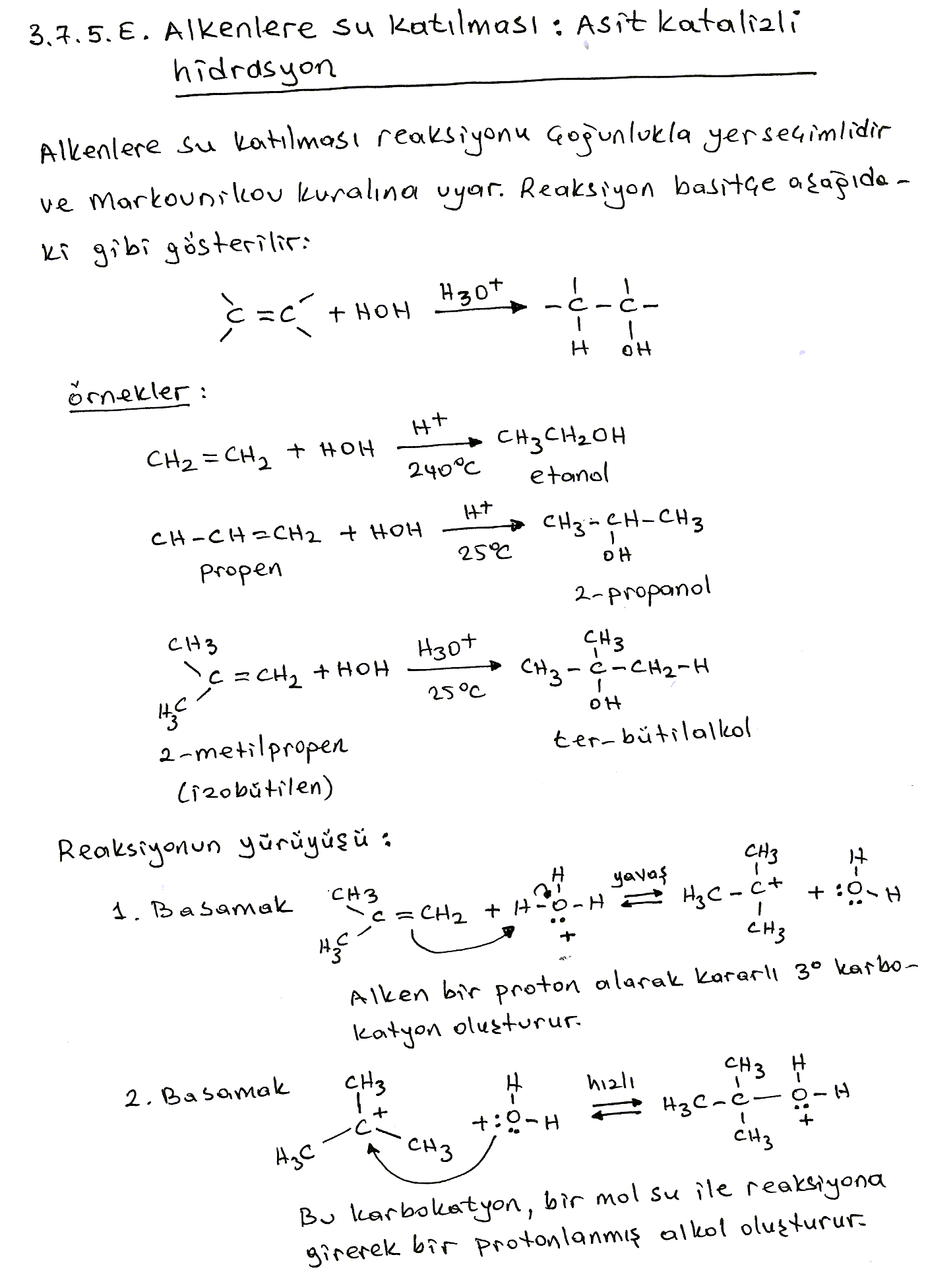 20.09.2018
KİM0213 ORGANİK KİMYA I (B) DERS NOTLARI - DOÇ.DR. KAMRAN POLAT
6
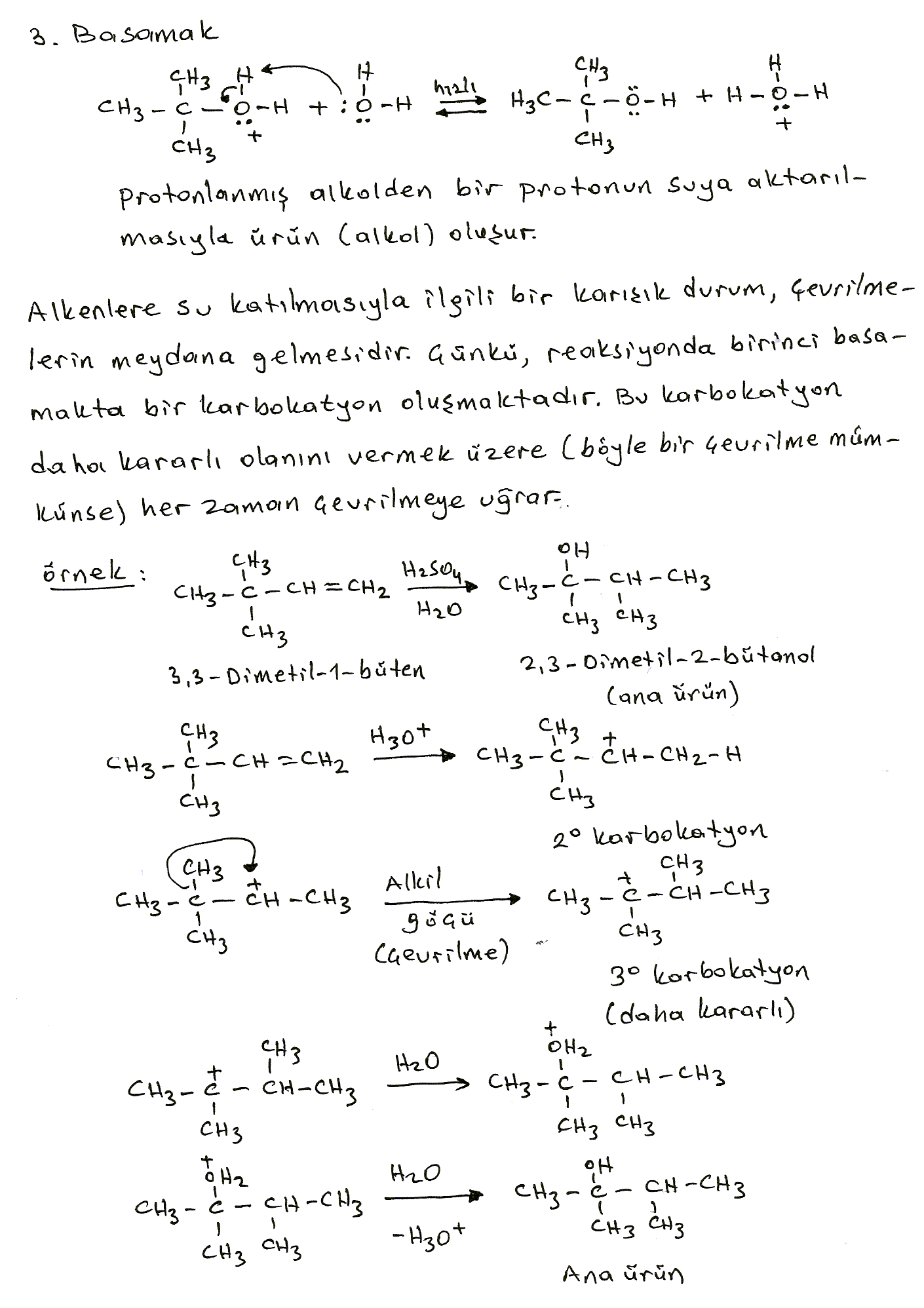 20.09.2018
KİM0213 ORGANİK KİMYA I (B) DERS NOTLARI - DOÇ.DR. KAMRAN POLAT
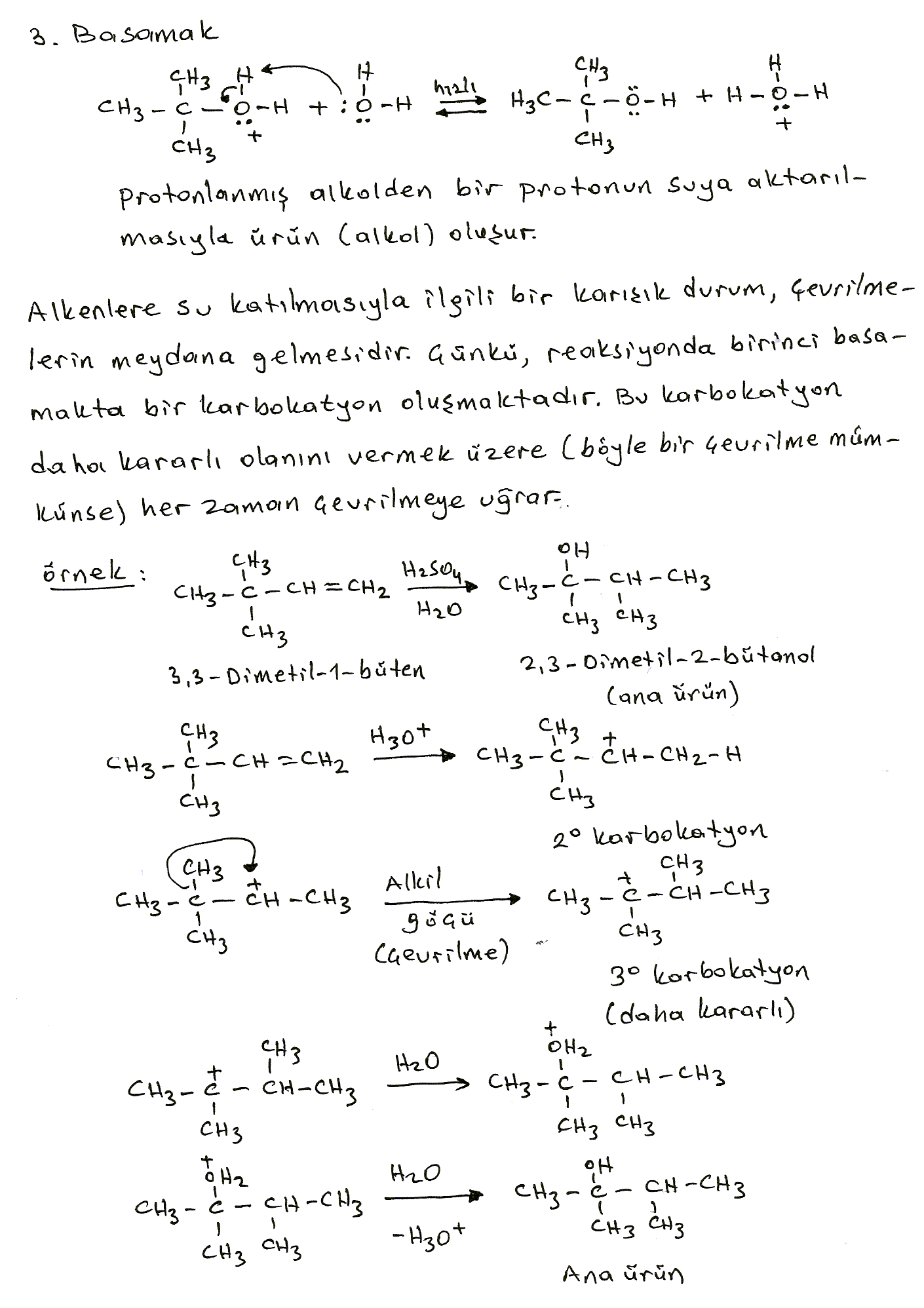 7
20.09.2018
KİM0213 ORGANİK KİMYA I (B) DERS NOTLARI - DOÇ.DR. KAMRAN POLAT
8
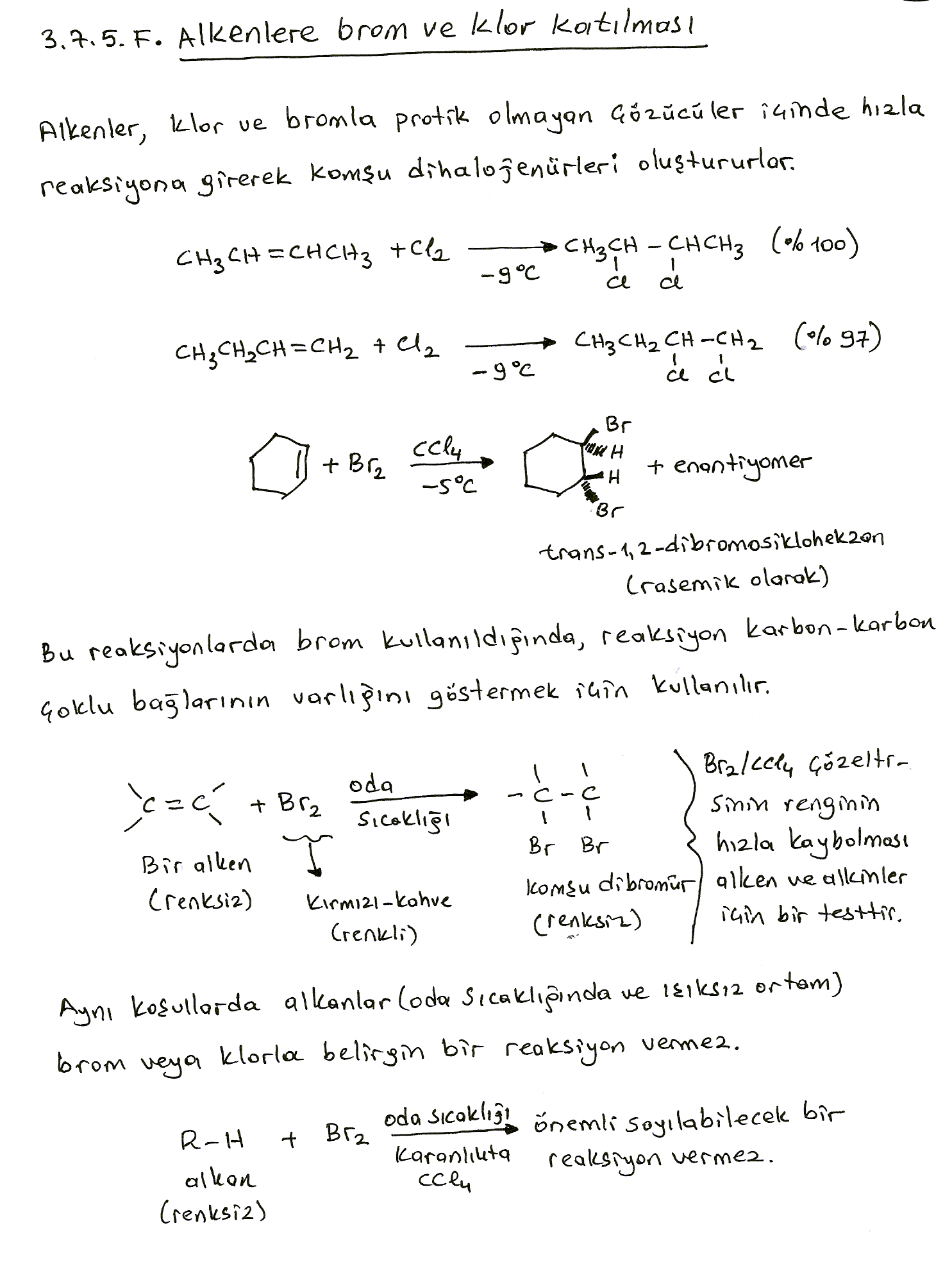 20.09.2018
KİM0213 ORGANİK KİMYA I (B) DERS NOTLARI - DOÇ.DR. KAMRAN POLAT
9
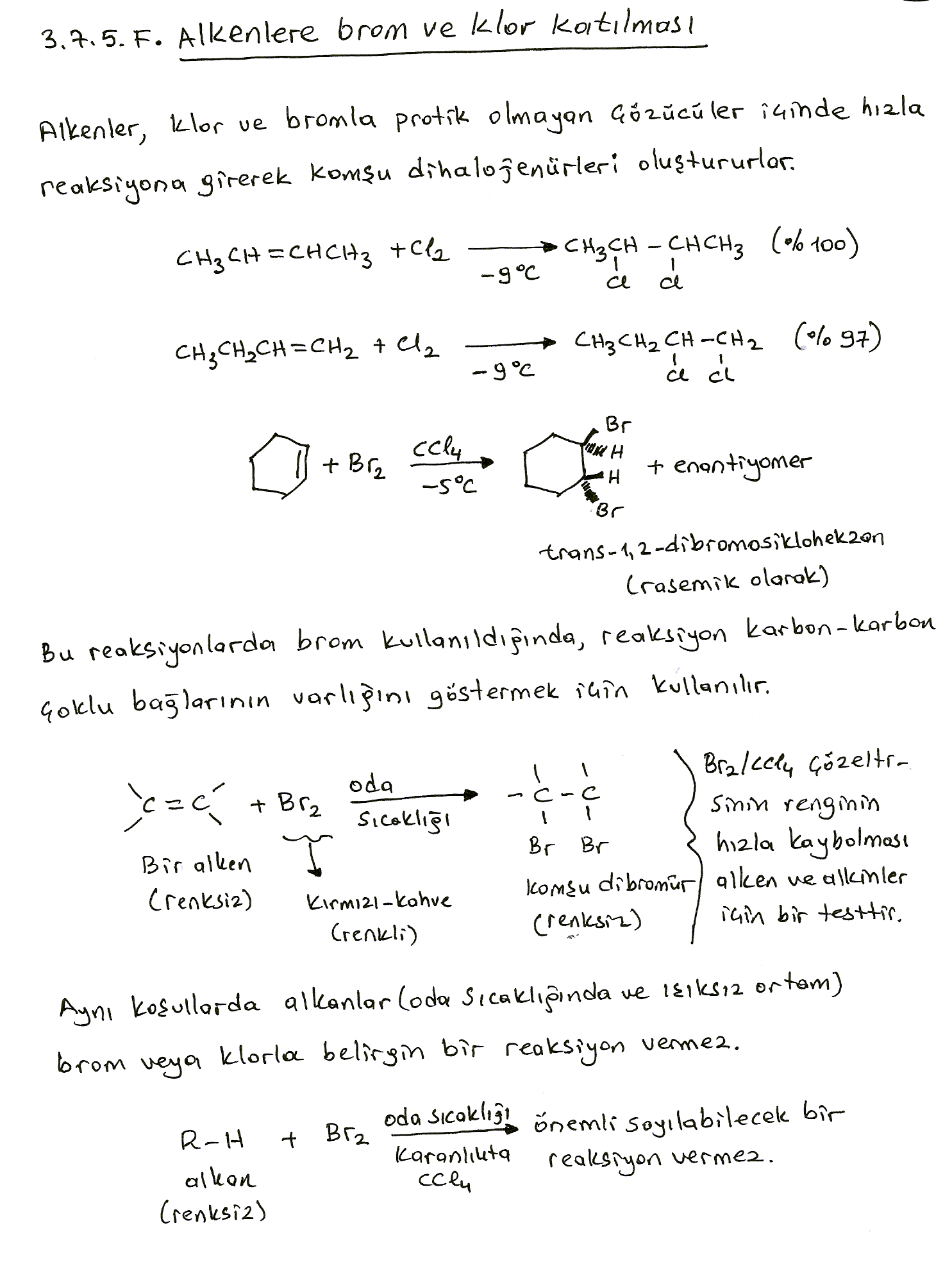 20.09.2018
KİM0213 ORGANİK KİMYA I (B) DERS NOTLARI - DOÇ.DR. KAMRAN POLAT
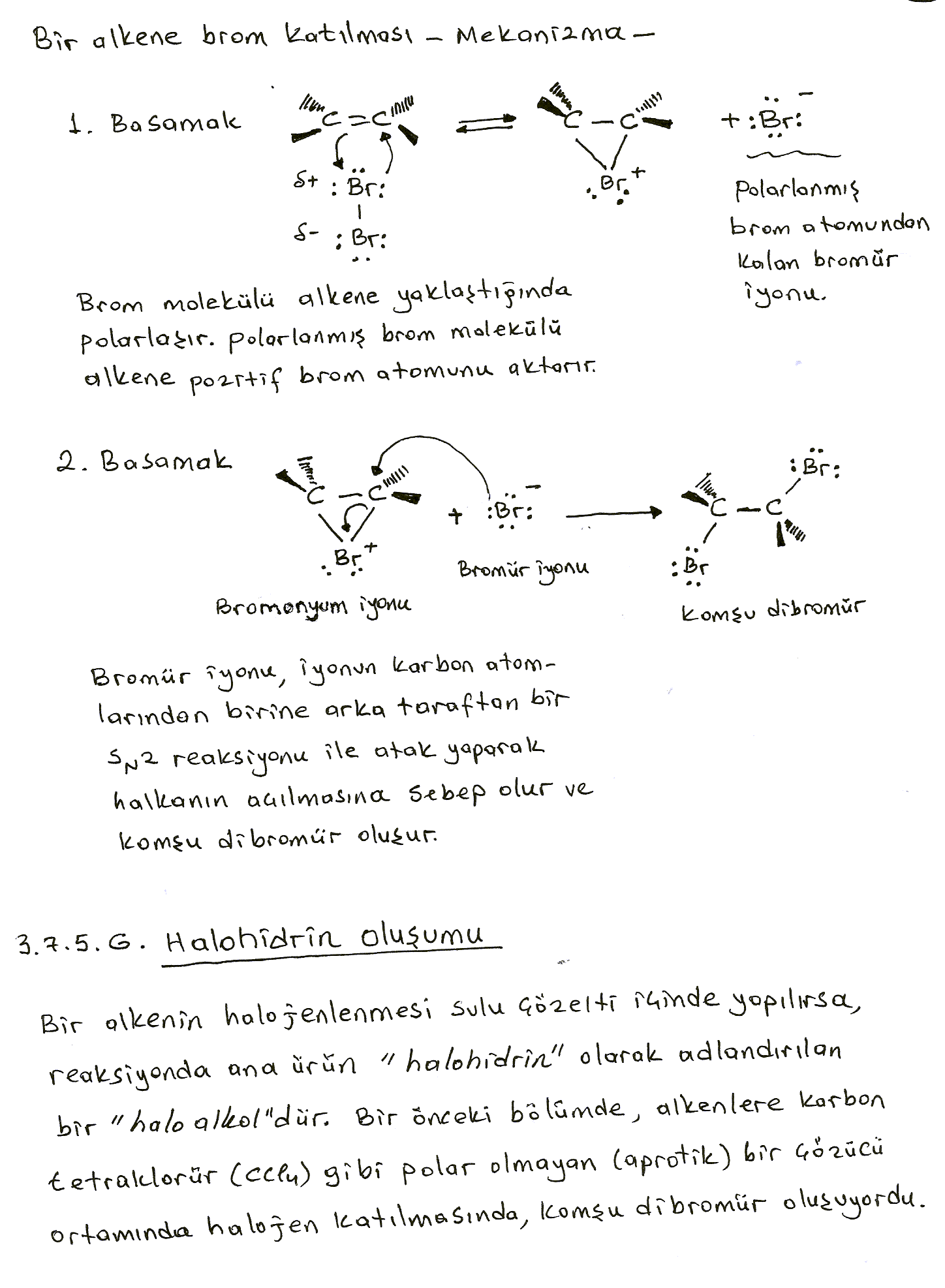 10
20.09.2018
KİM0213 ORGANİK KİMYA I (B) DERS NOTLARI - DOÇ.DR. KAMRAN POLAT
11
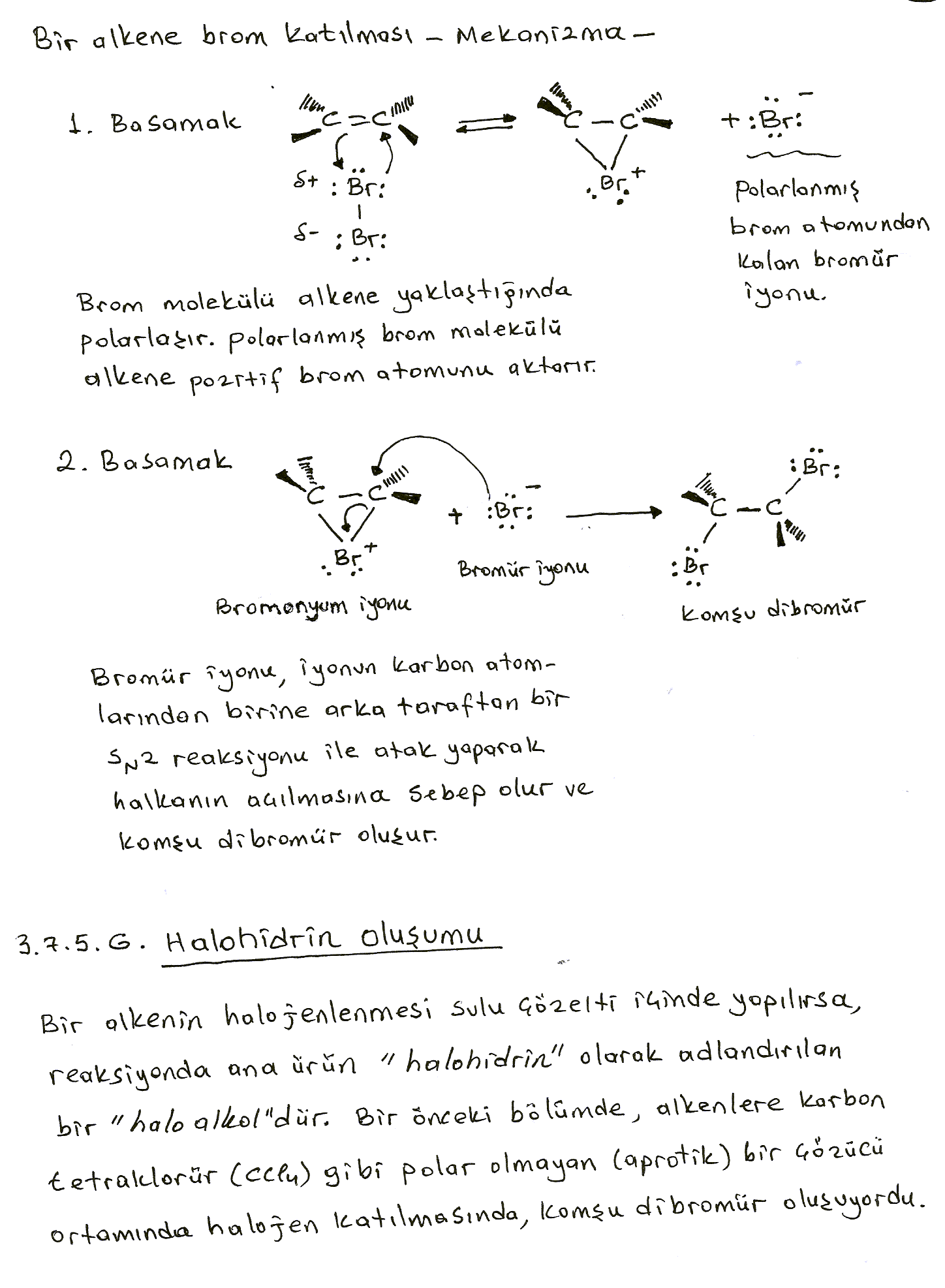 20.09.2018
KİM0213 ORGANİK KİMYA I (B) DERS NOTLARI - DOÇ.DR. KAMRAN POLAT
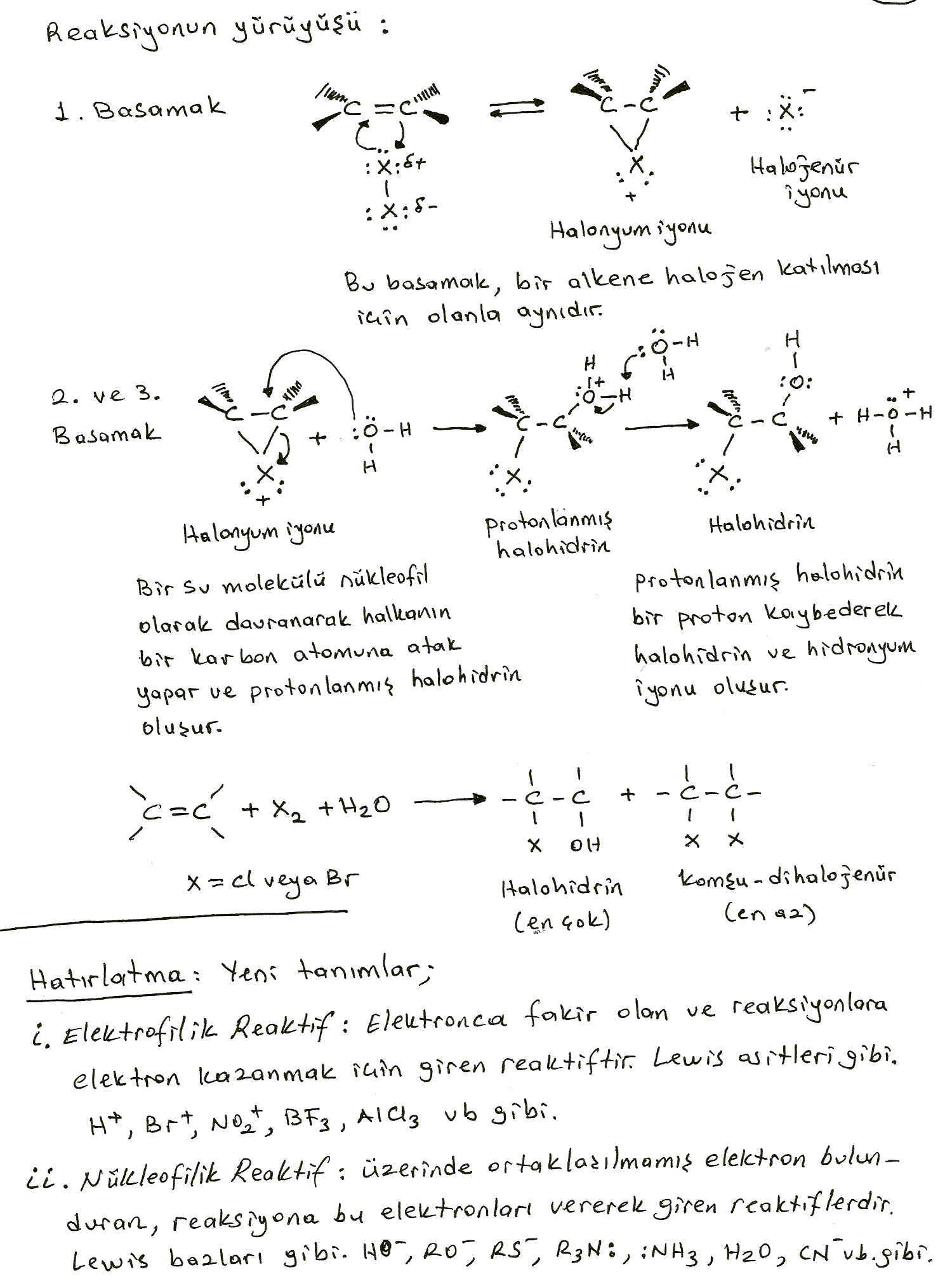 12
20.09.2018
KİM0213 ORGANİK KİMYA I (B) DERS NOTLARI - DOÇ.DR. KAMRAN POLAT
13
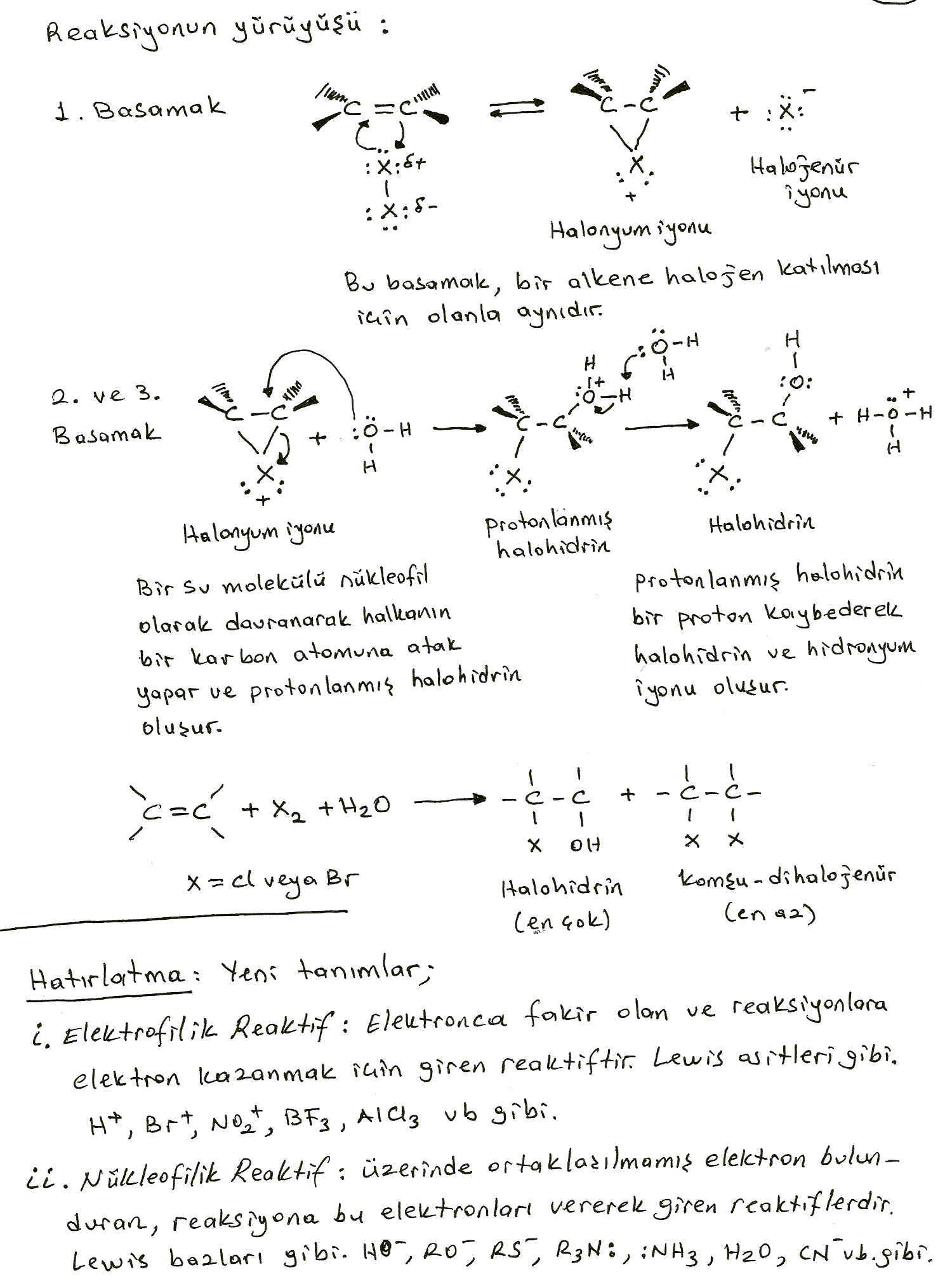 20.09.2018
KİM0213 ORGANİK KİMYA I (B) DERS NOTLARI - DOÇ.DR. KAMRAN POLAT
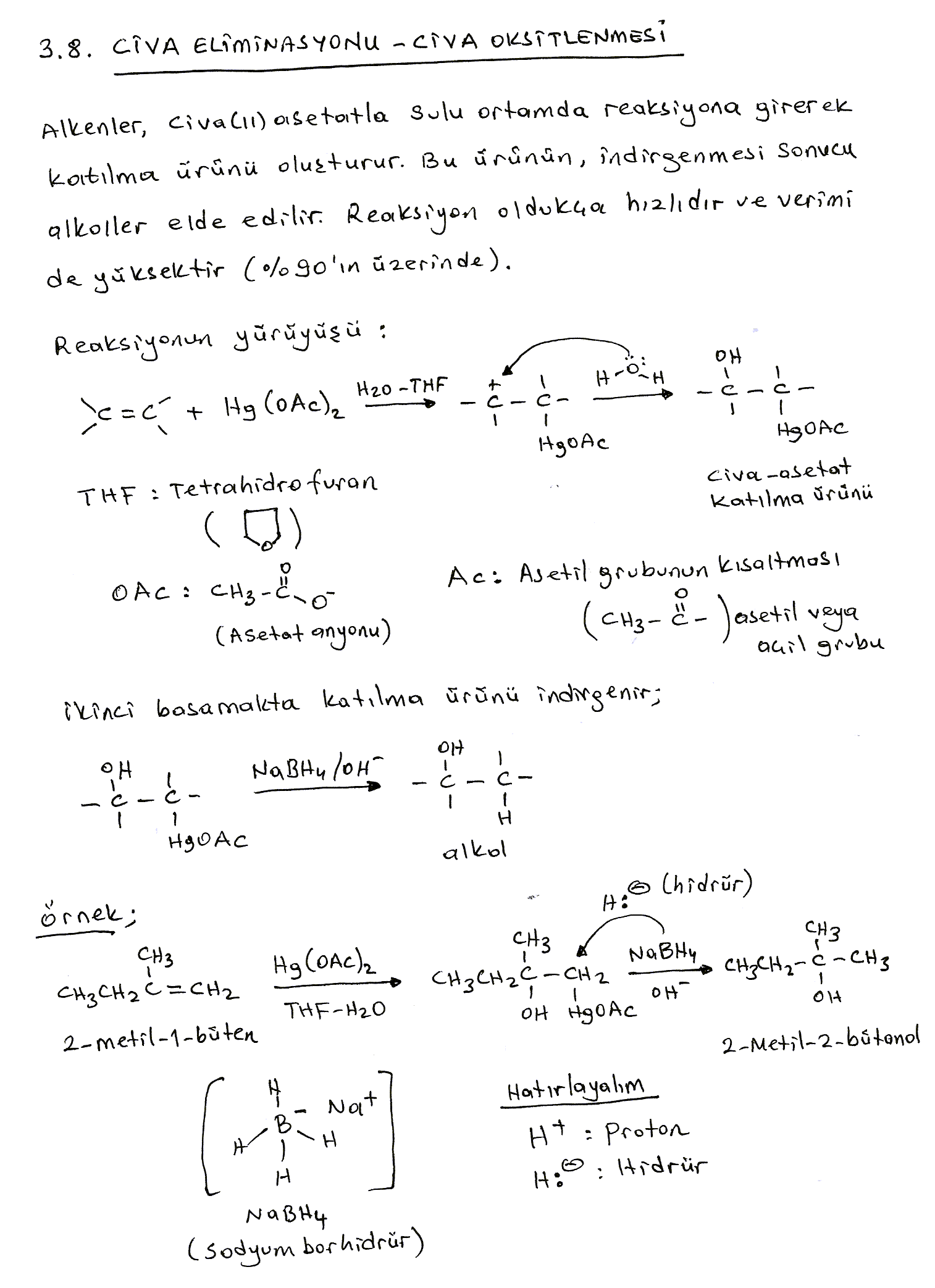 14
20.09.2018
KİM0213 ORGANİK KİMYA I (B) DERS NOTLARI - DOÇ.DR. KAMRAN POLAT
15
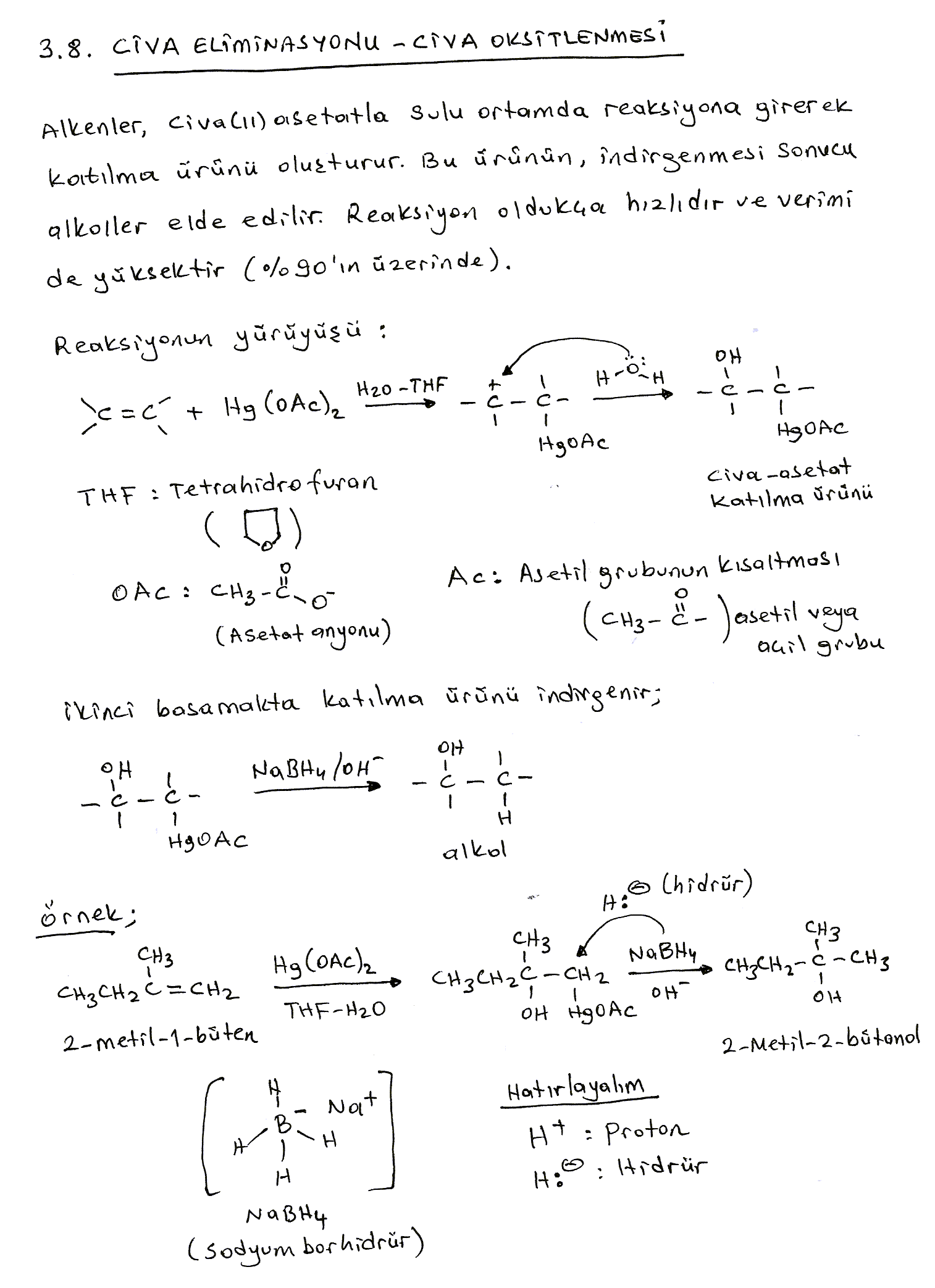 20.09.2018
KİM0213 ORGANİK KİMYA I (B) DERS NOTLARI - DOÇ.DR. KAMRAN POLAT
16
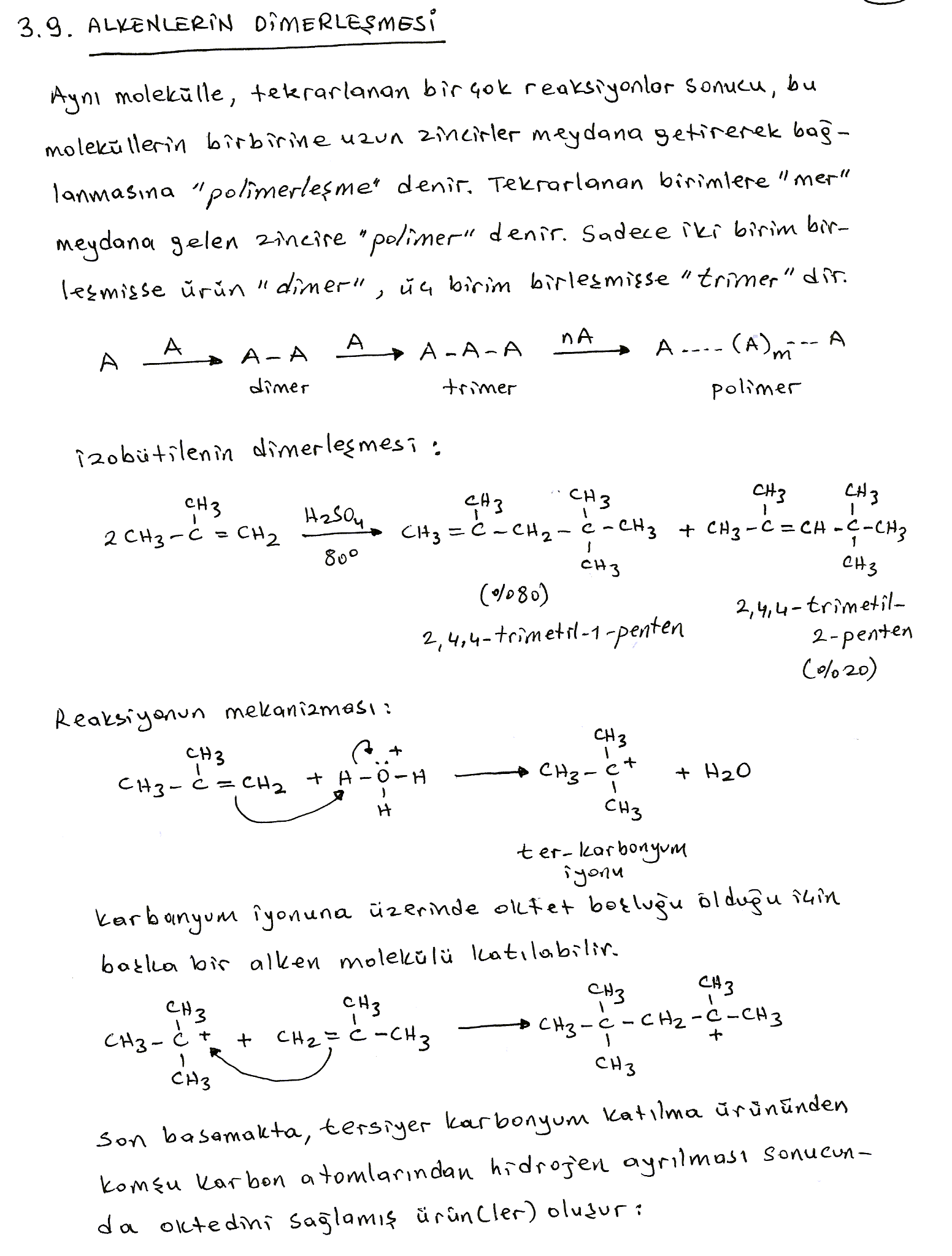 20.09.2018
KİM0213 ORGANİK KİMYA I (B) DERS NOTLARI - DOÇ.DR. KAMRAN POLAT
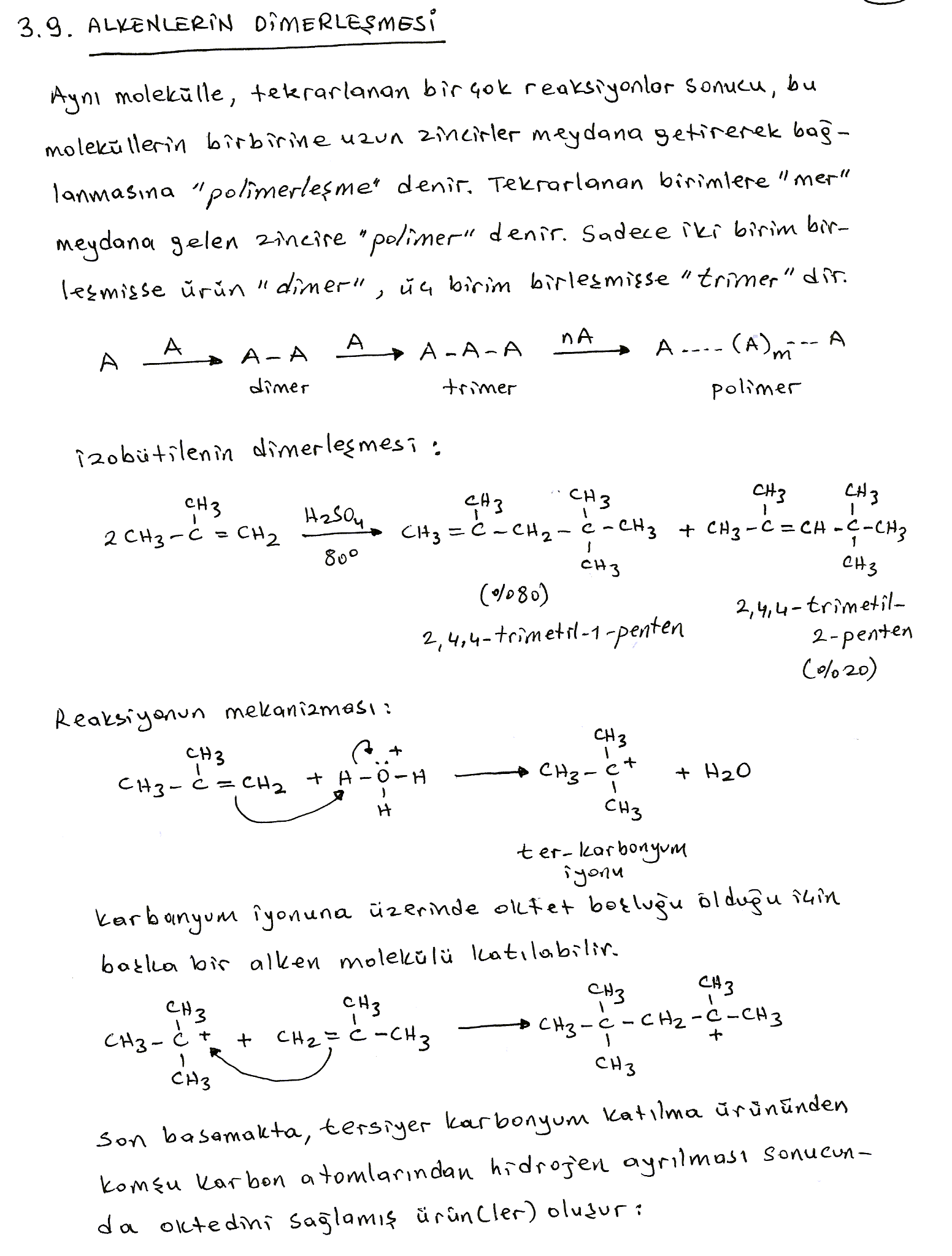 17
20.09.2018
KİM0213 ORGANİK KİMYA I (B) DERS NOTLARI - DOÇ.DR. KAMRAN POLAT
18
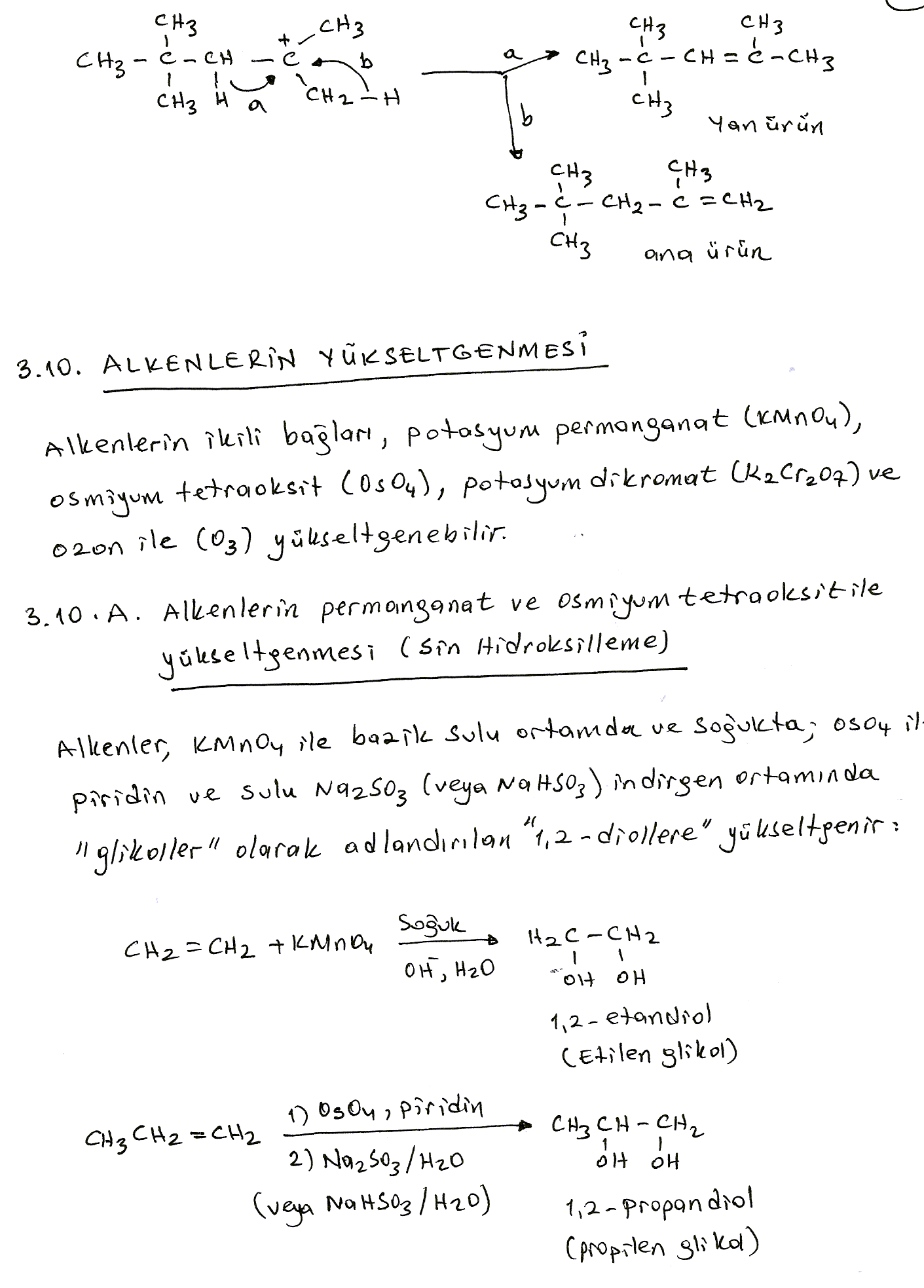 20.09.2018
KİM0213 ORGANİK KİMYA I (B) DERS NOTLARI - DOÇ.DR. KAMRAN POLAT
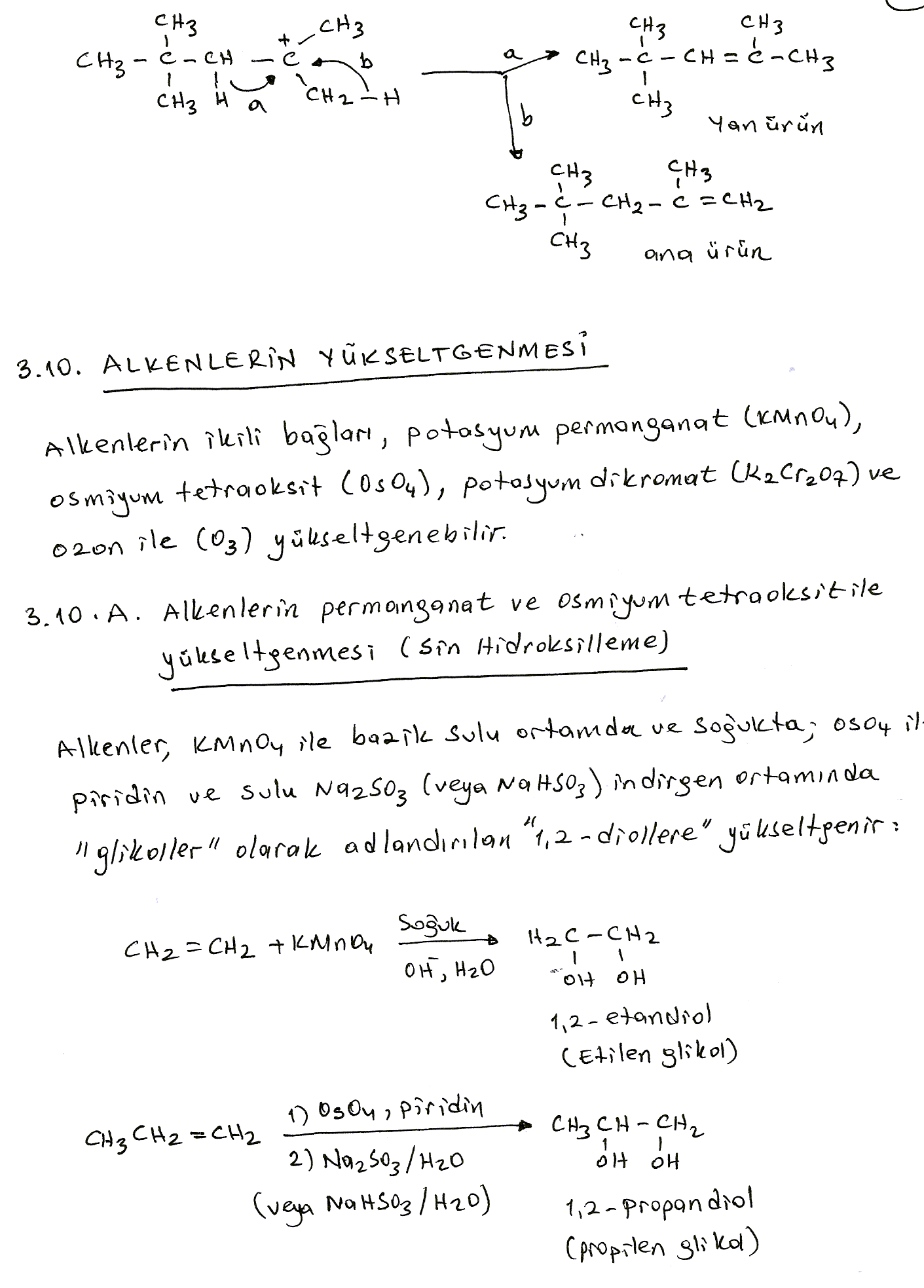 19
20.09.2018
KİM0213 ORGANİK KİMYA I (B) DERS NOTLARI - DOÇ.DR. KAMRAN POLAT
20
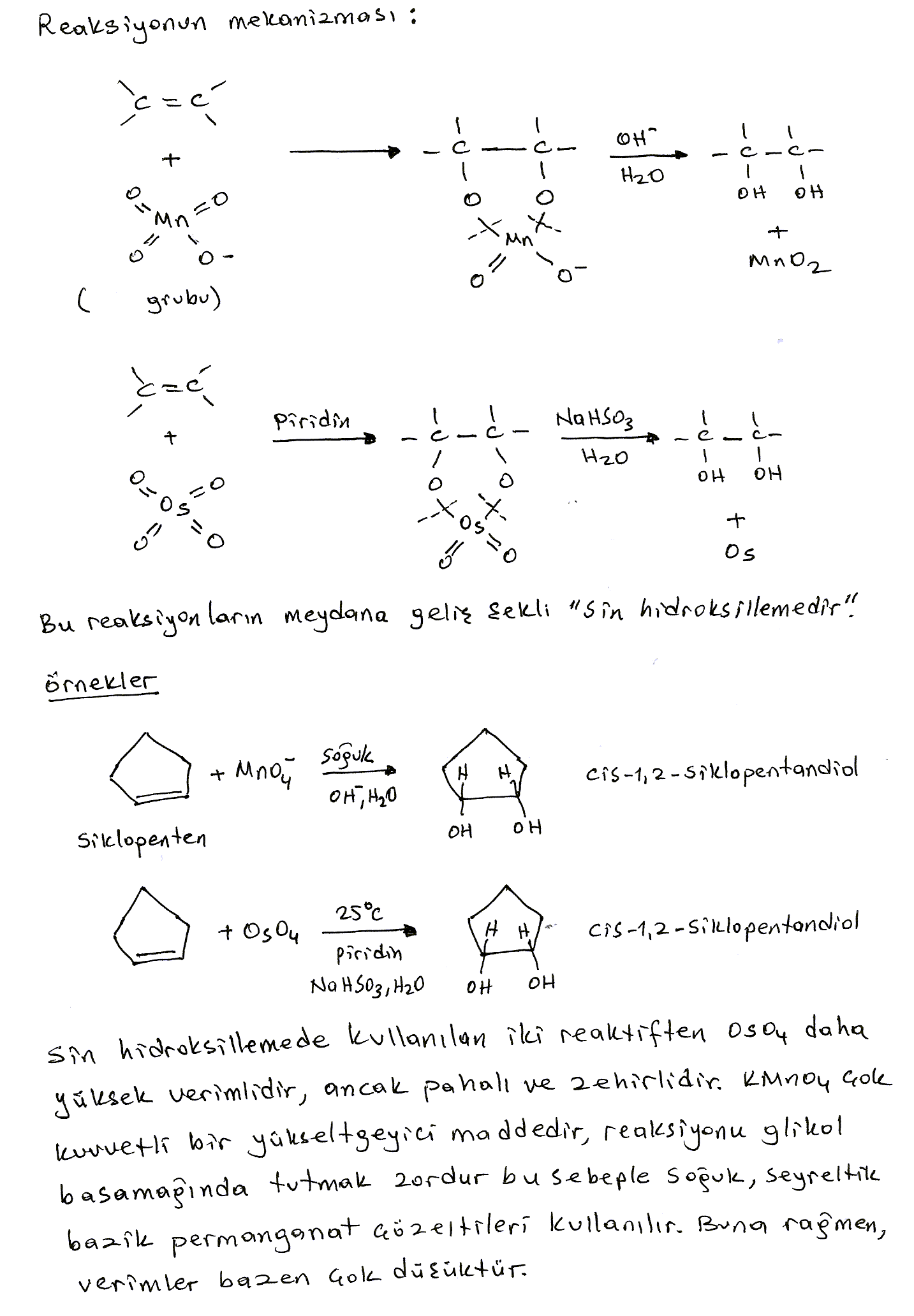 20.09.2018
KİM0213 ORGANİK KİMYA I (B) DERS NOTLARI - DOÇ.DR. KAMRAN POLAT
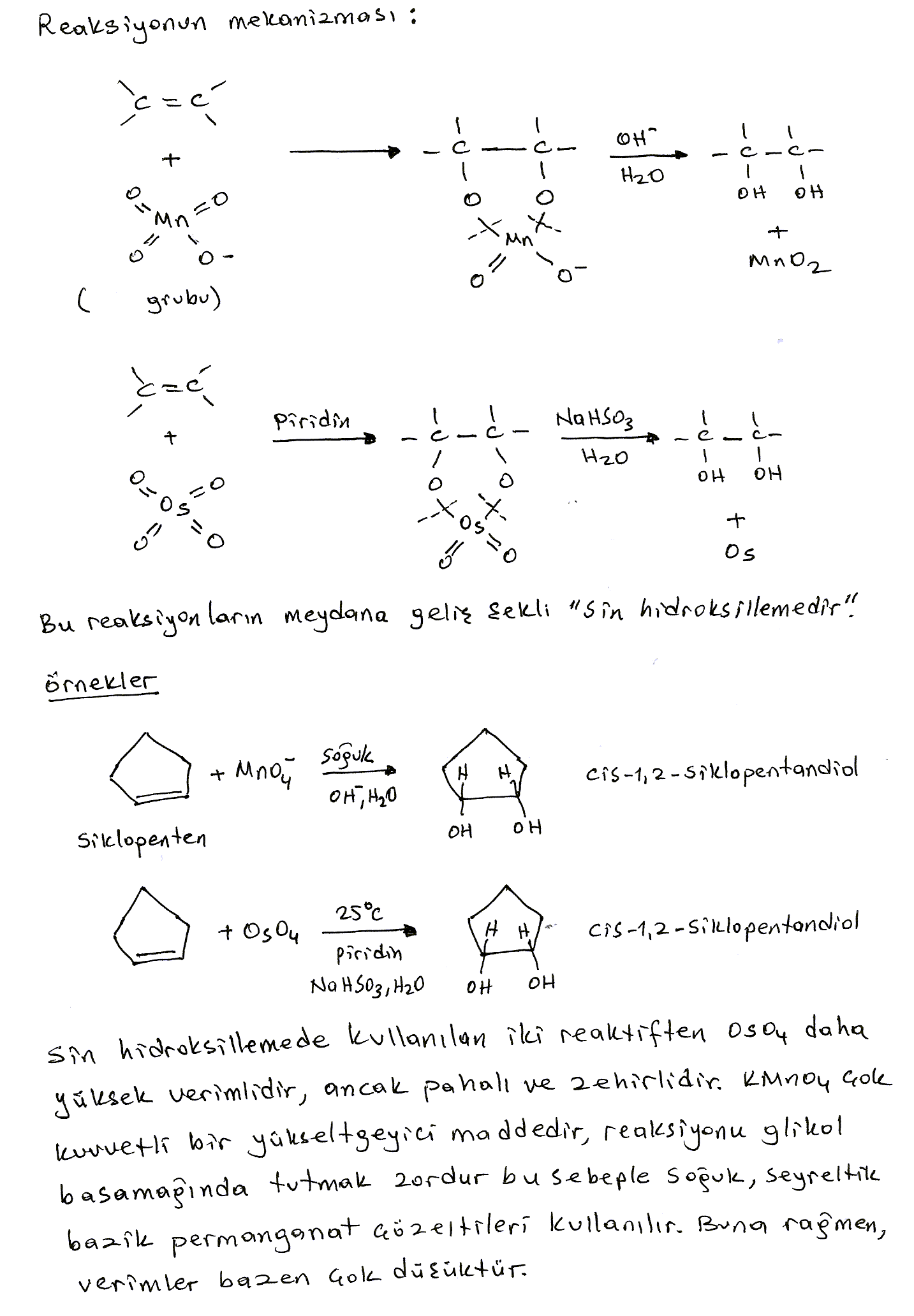 21
20.09.2018
KİM0213 ORGANİK KİMYA I (B) DERS NOTLARI - DOÇ.DR. KAMRAN POLAT
22
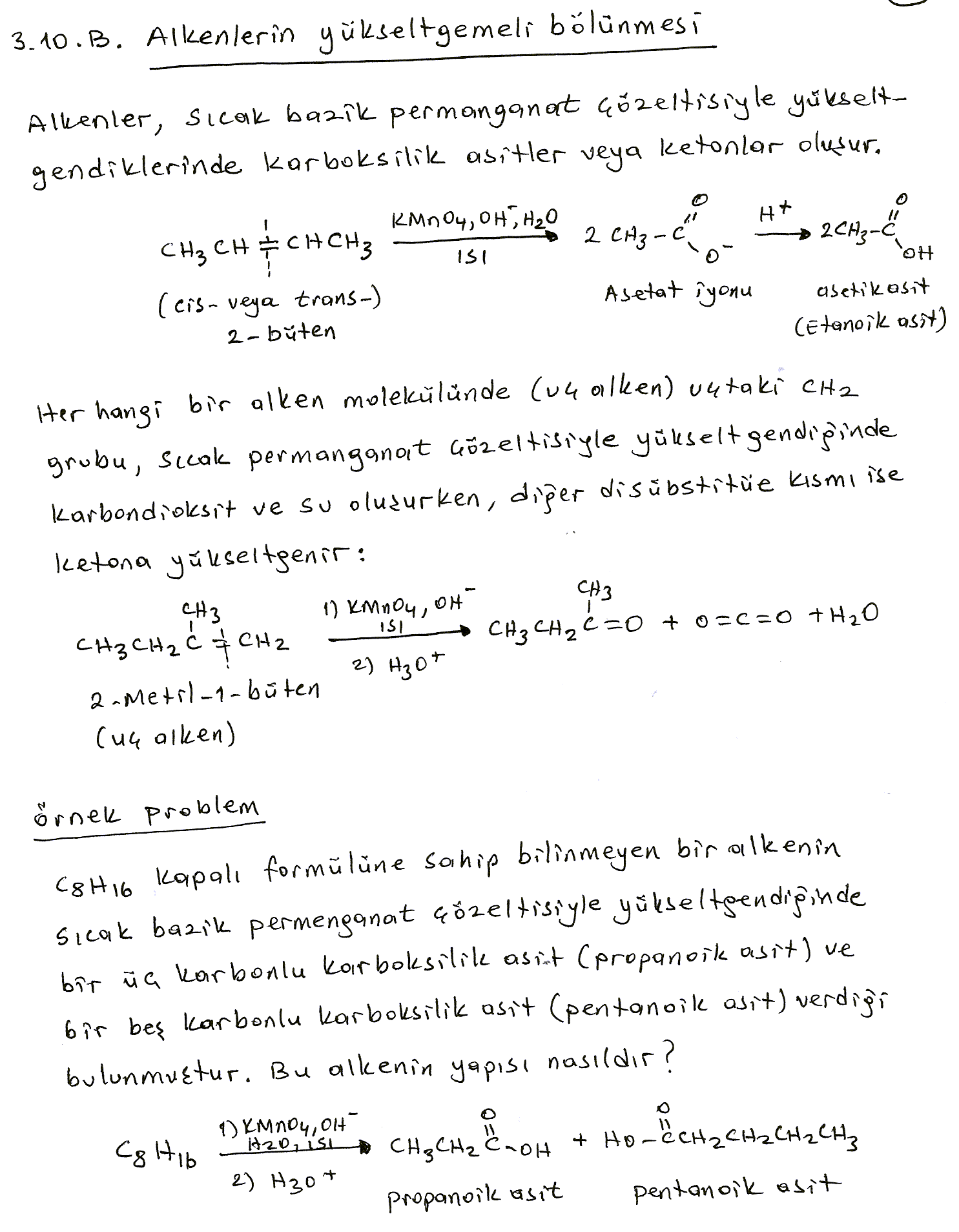 20.09.2018
KİM0213 ORGANİK KİMYA I (B) DERS NOTLARI - DOÇ.DR. KAMRAN POLAT
23
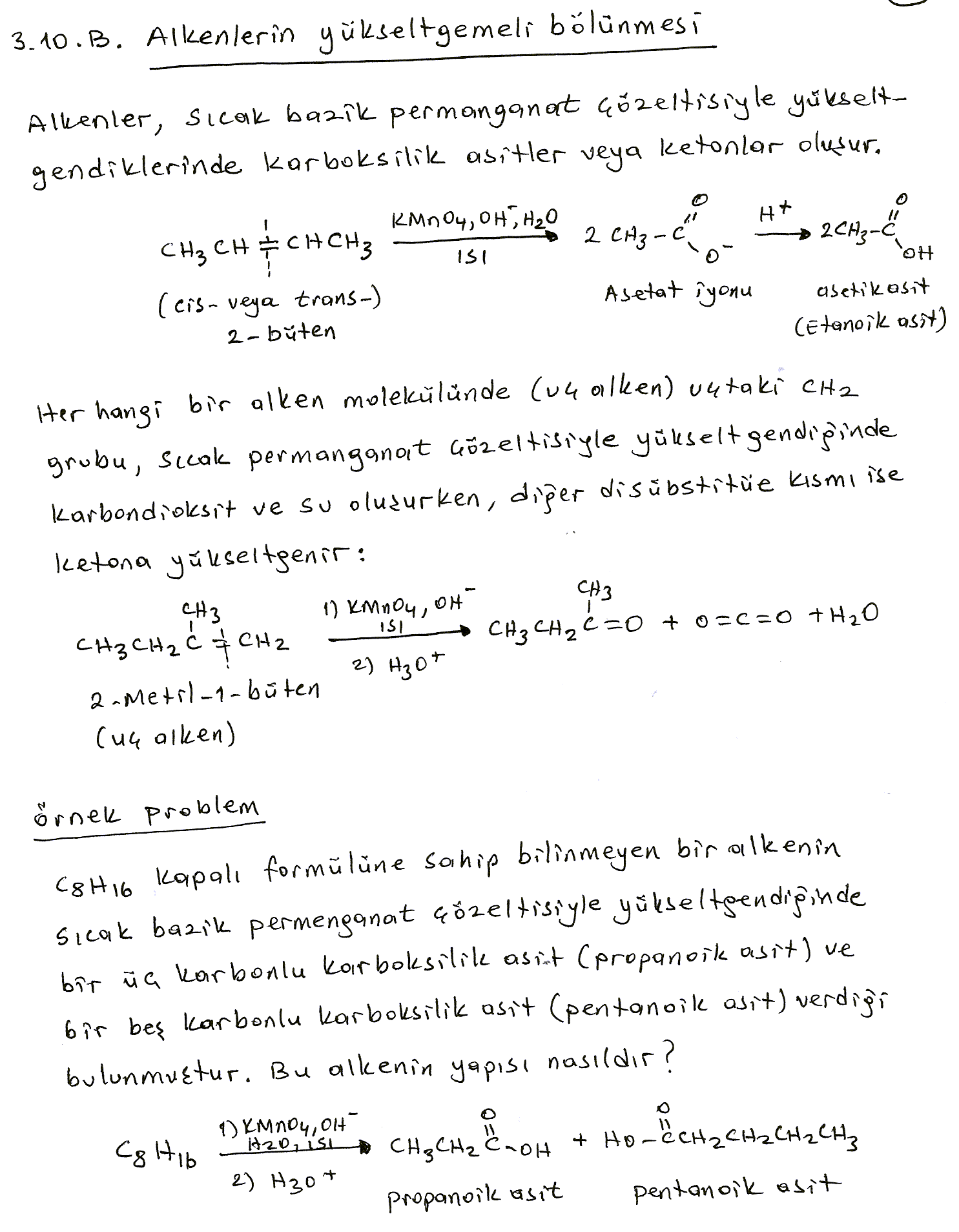 20.09.2018
KİM0213 ORGANİK KİMYA I (B) DERS NOTLARI - DOÇ.DR. KAMRAN POLAT
24
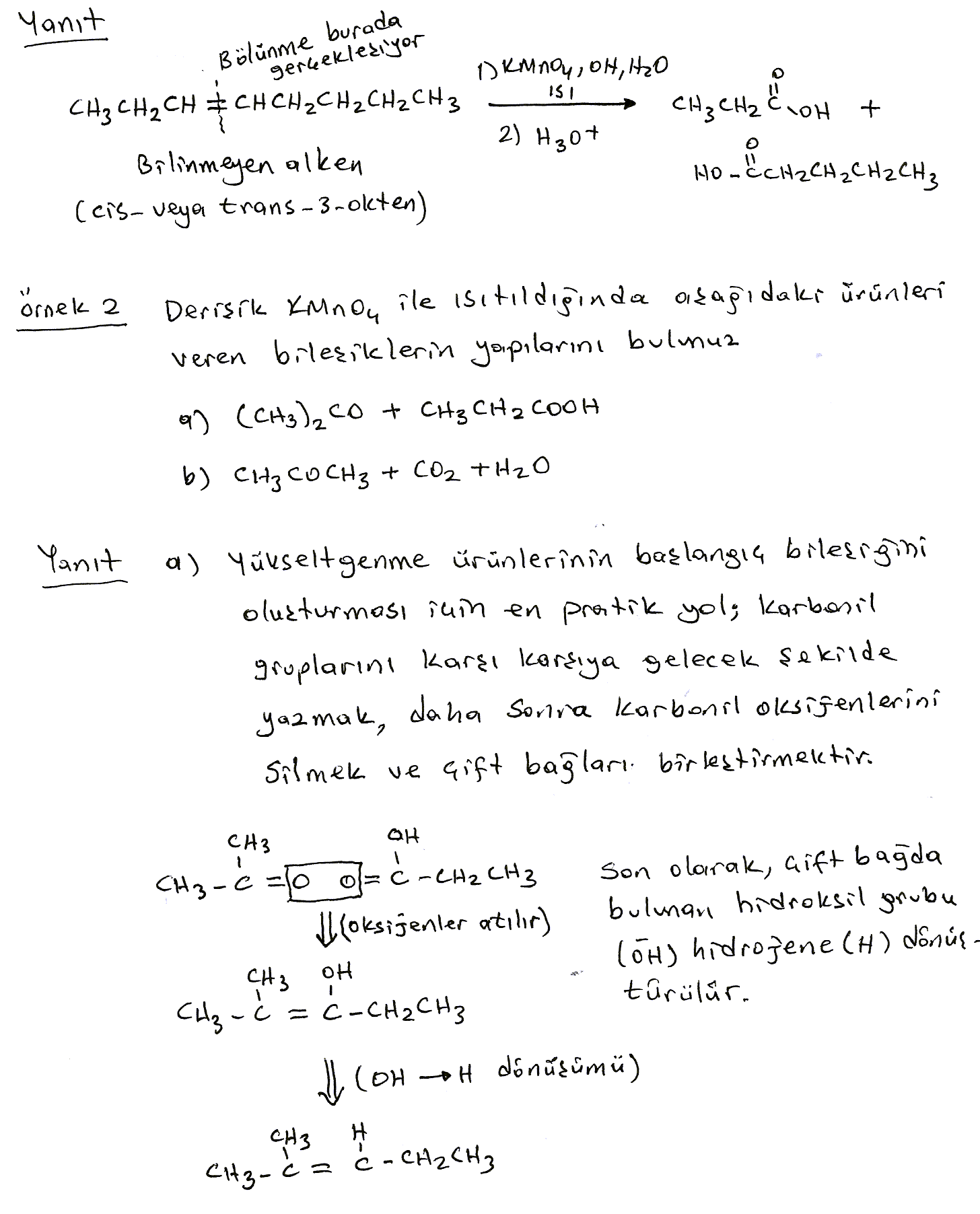 20.09.2018
KİM0213 ORGANİK KİMYA I (B) DERS NOTLARI - DOÇ.DR. KAMRAN POLAT
25
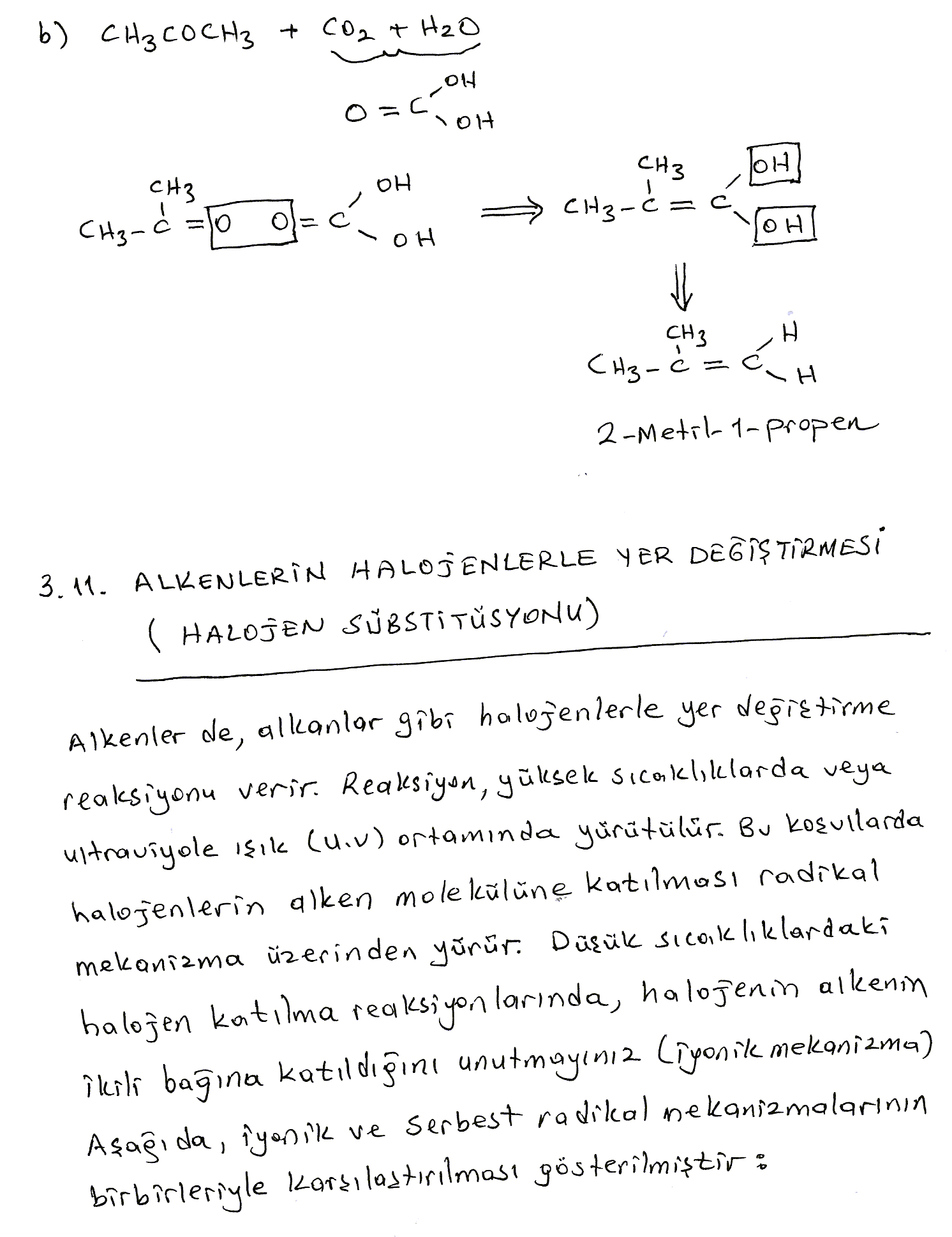 20.09.2018
KİM0213 ORGANİK KİMYA I (B) DERS NOTLARI - DOÇ.DR. KAMRAN POLAT
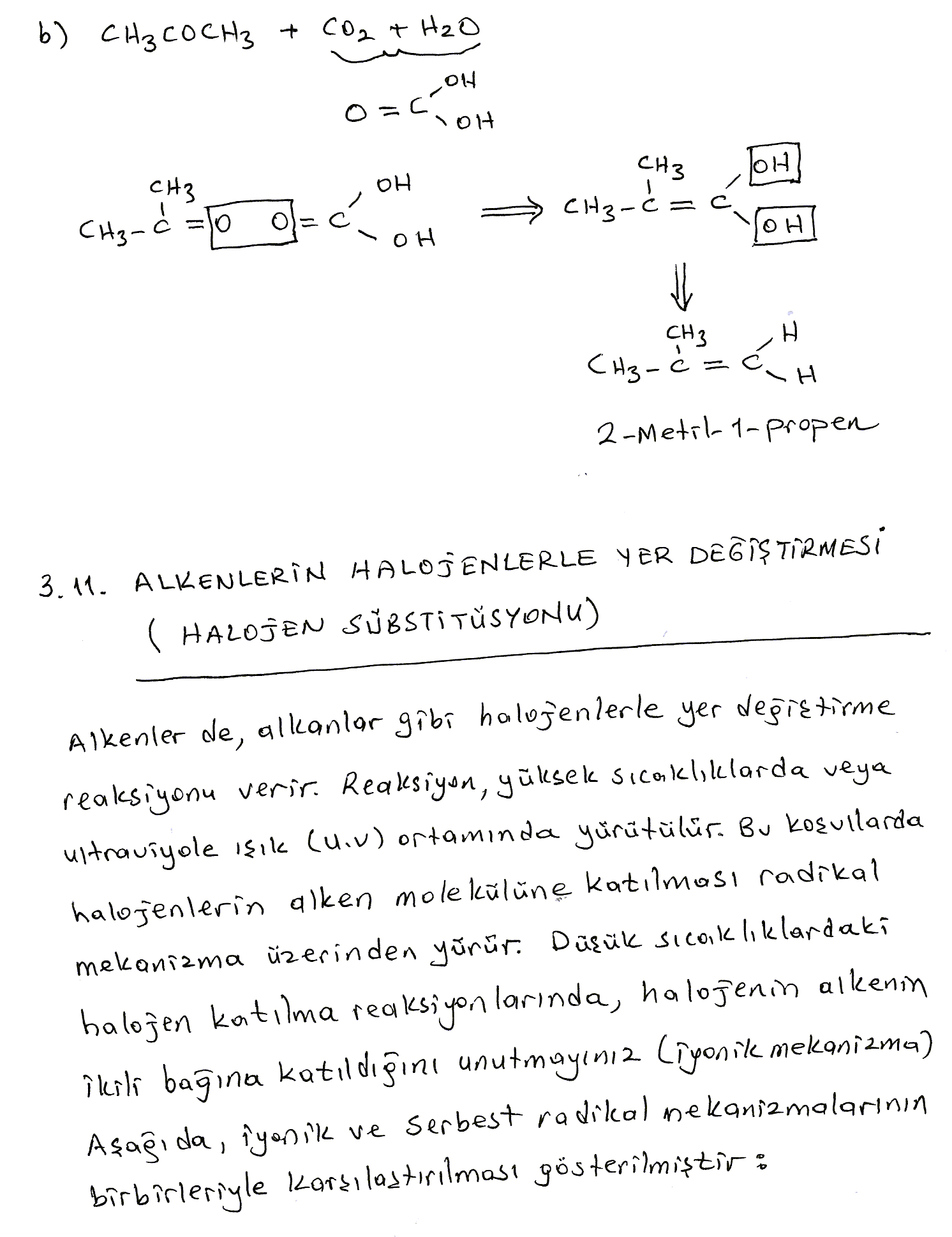 26
20.09.2018
KİM0213 ORGANİK KİMYA I (B) DERS NOTLARI - DOÇ.DR. KAMRAN POLAT
27
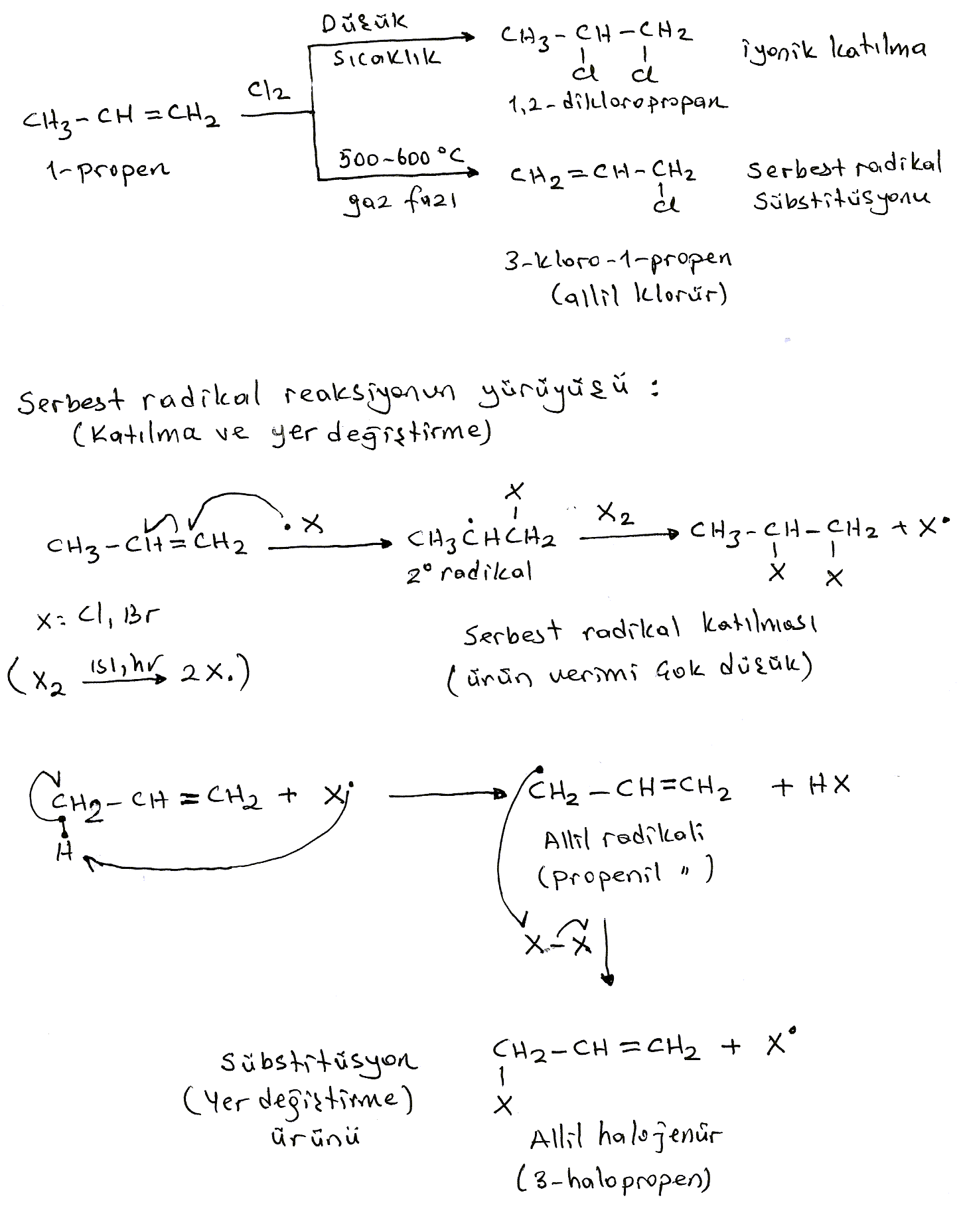 20.09.2018
KİM0213 ORGANİK KİMYA I (B) DERS NOTLARI - DOÇ.DR. KAMRAN POLAT
28
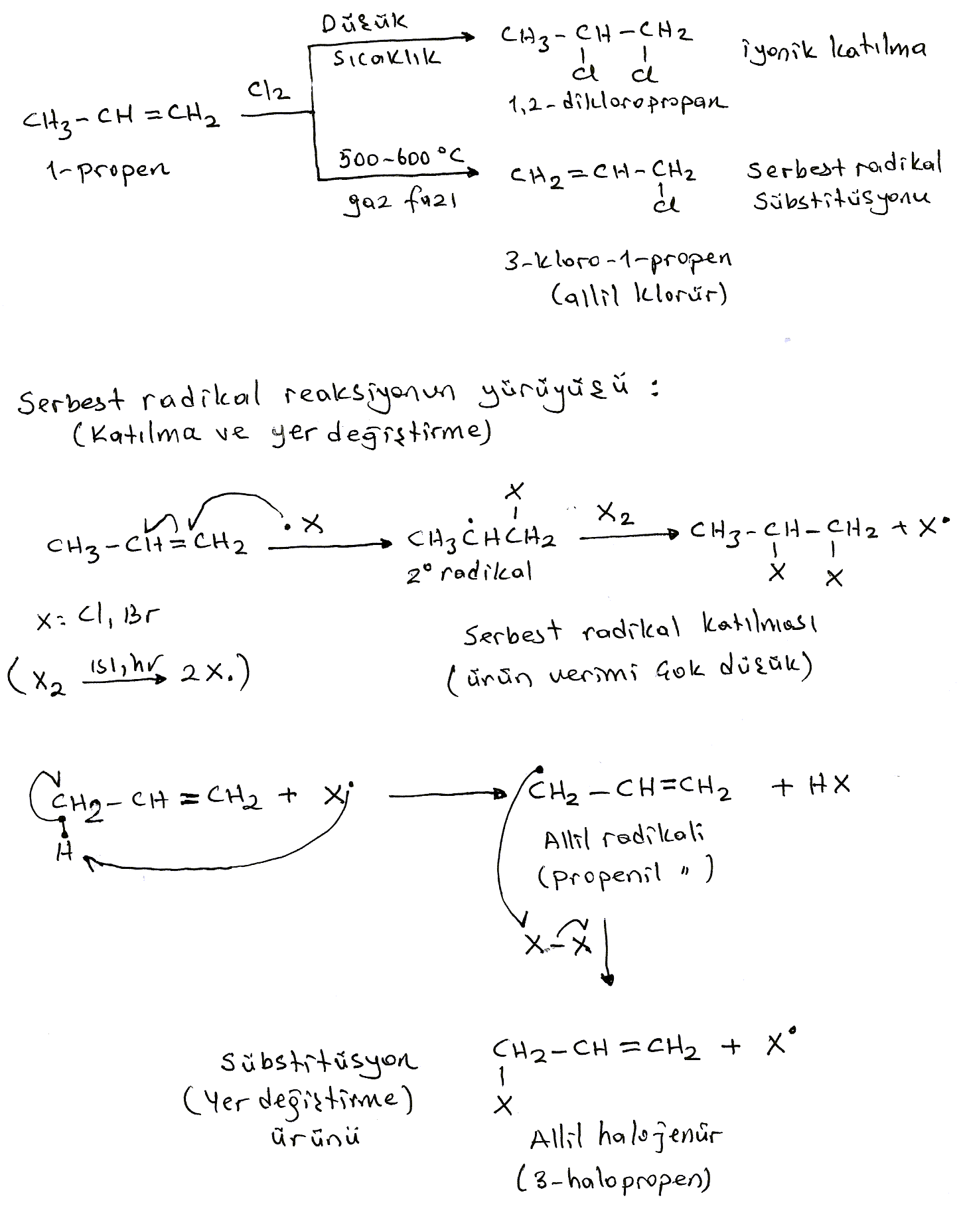 20.09.2018
KİM0213 ORGANİK KİMYA I (B) DERS NOTLARI - DOÇ.DR. KAMRAN POLAT
29
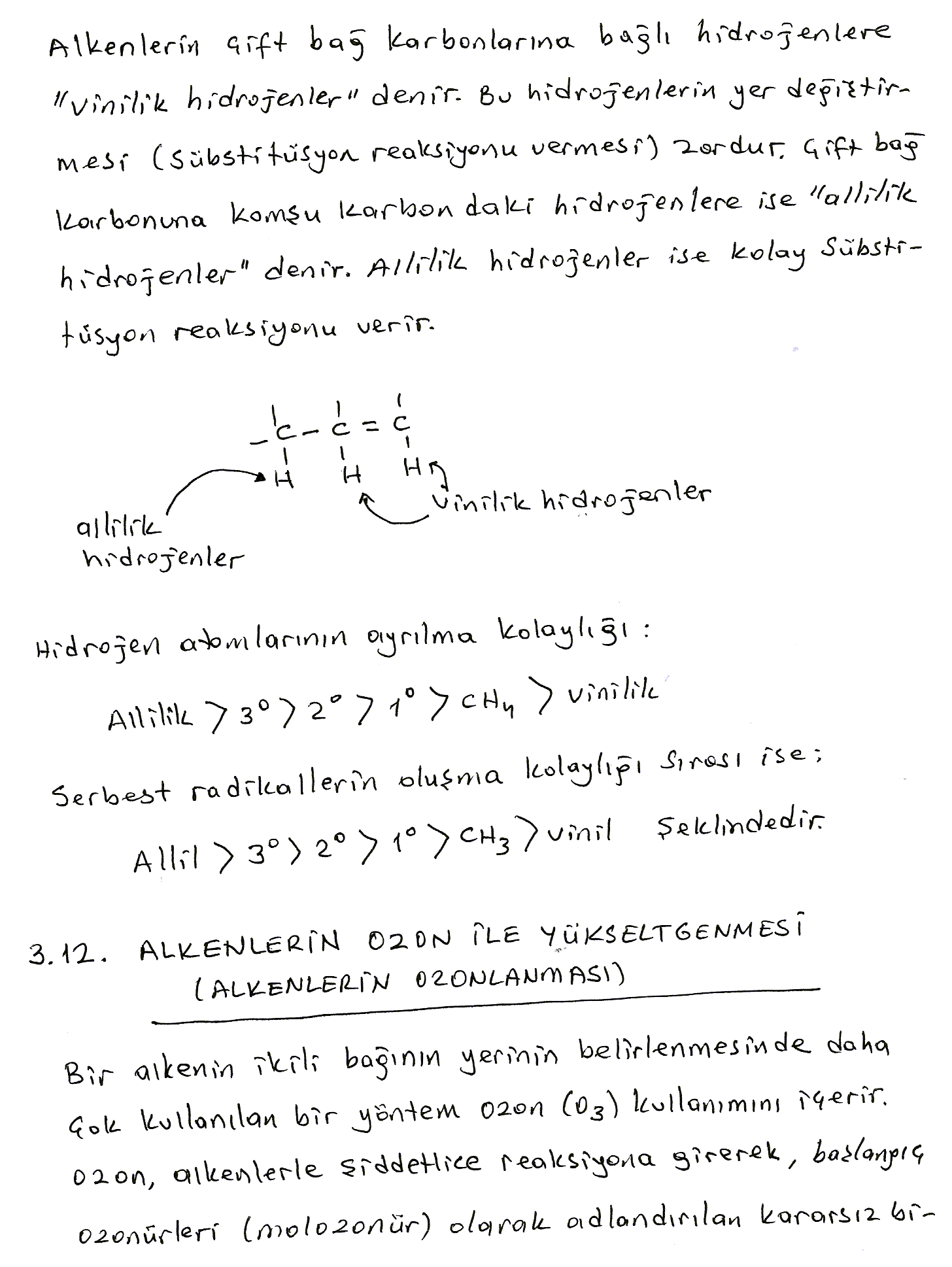 20.09.2018
KİM0213 ORGANİK KİMYA I (B) DERS NOTLARI - DOÇ.DR. KAMRAN POLAT
30
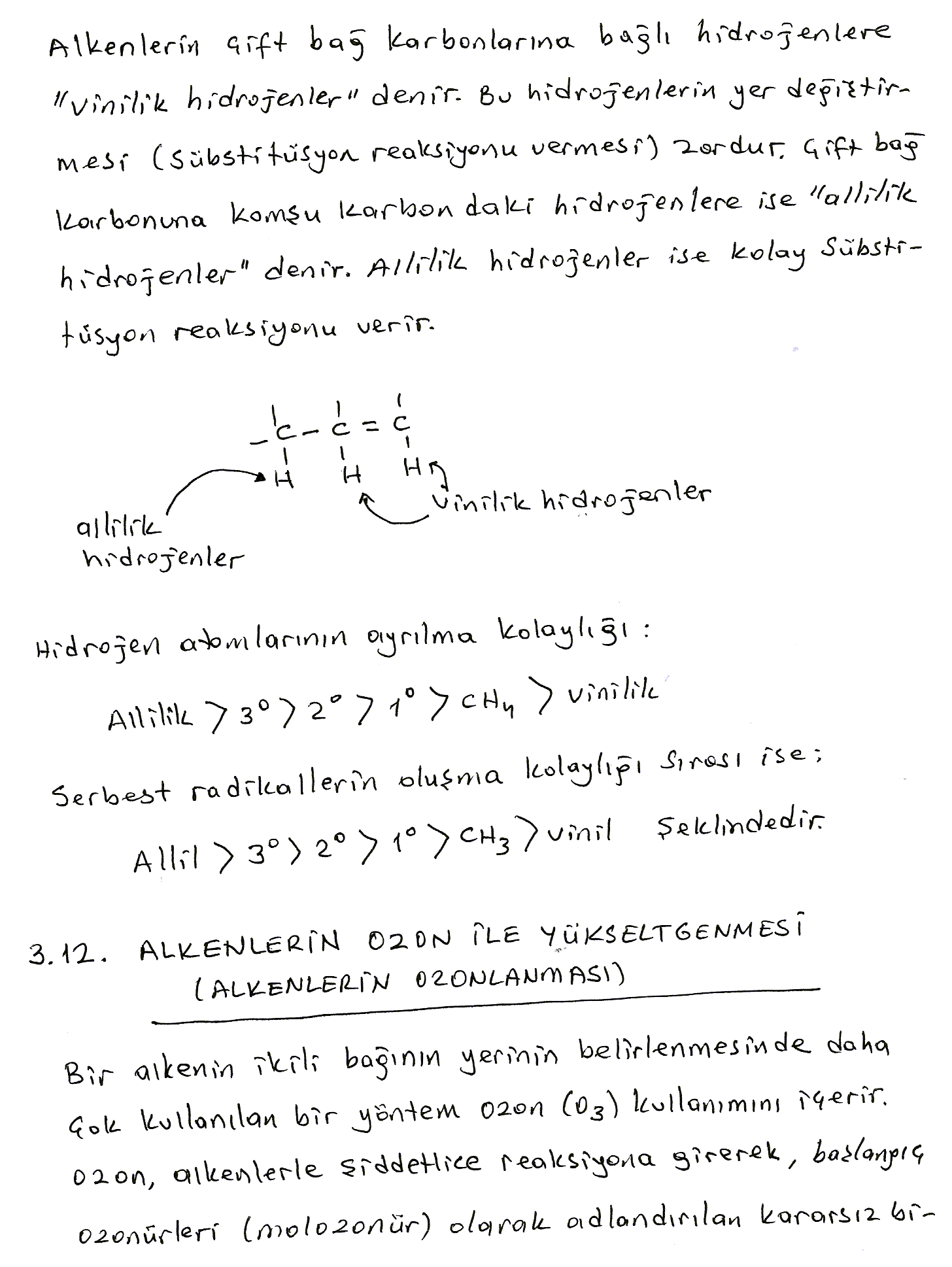 20.09.2018
KİM0213 ORGANİK KİMYA I (B) DERS NOTLARI - DOÇ.DR. KAMRAN POLAT
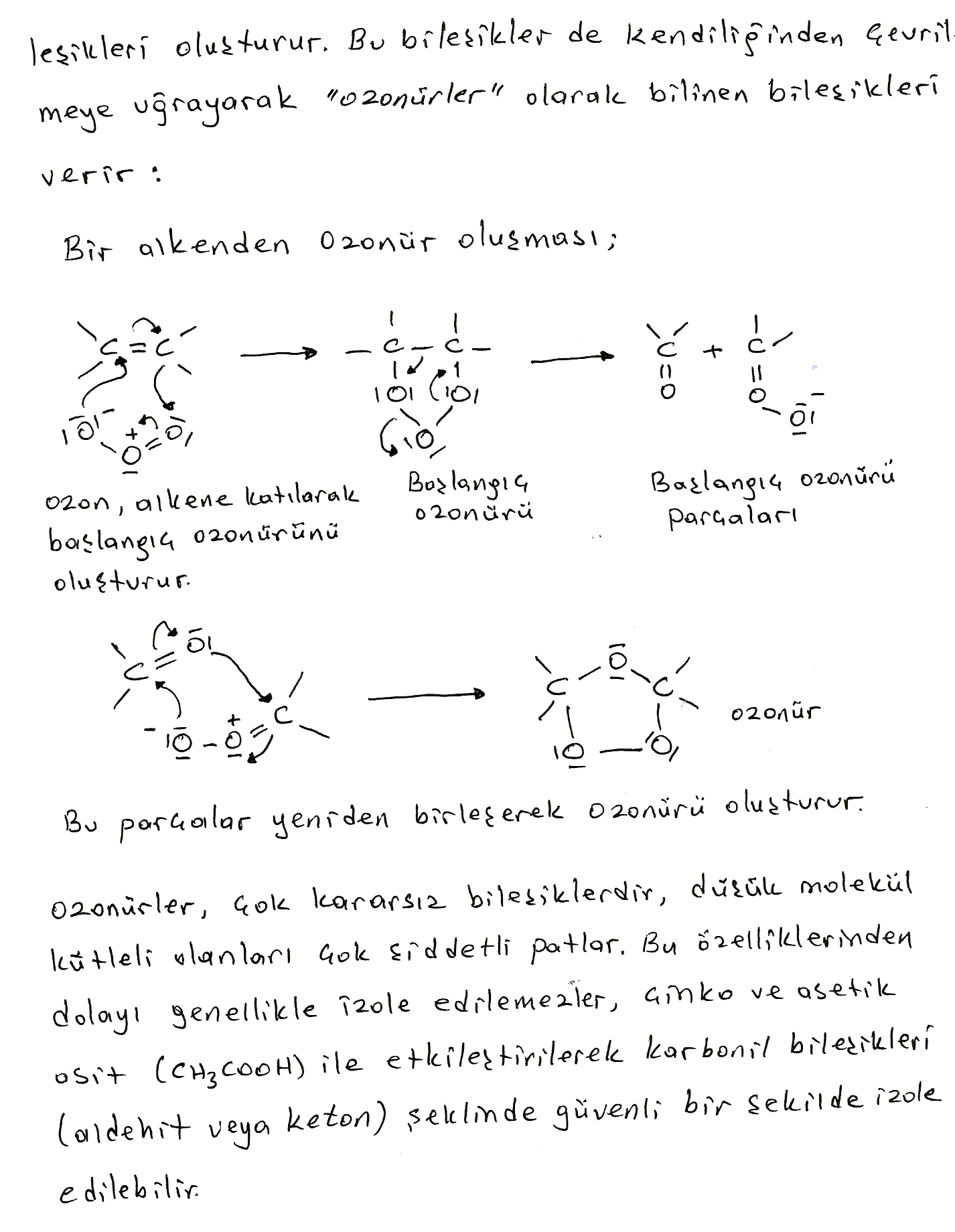 31
20.09.2018
KİM0213 ORGANİK KİMYA I (B) DERS NOTLARI - DOÇ.DR. KAMRAN POLAT
32
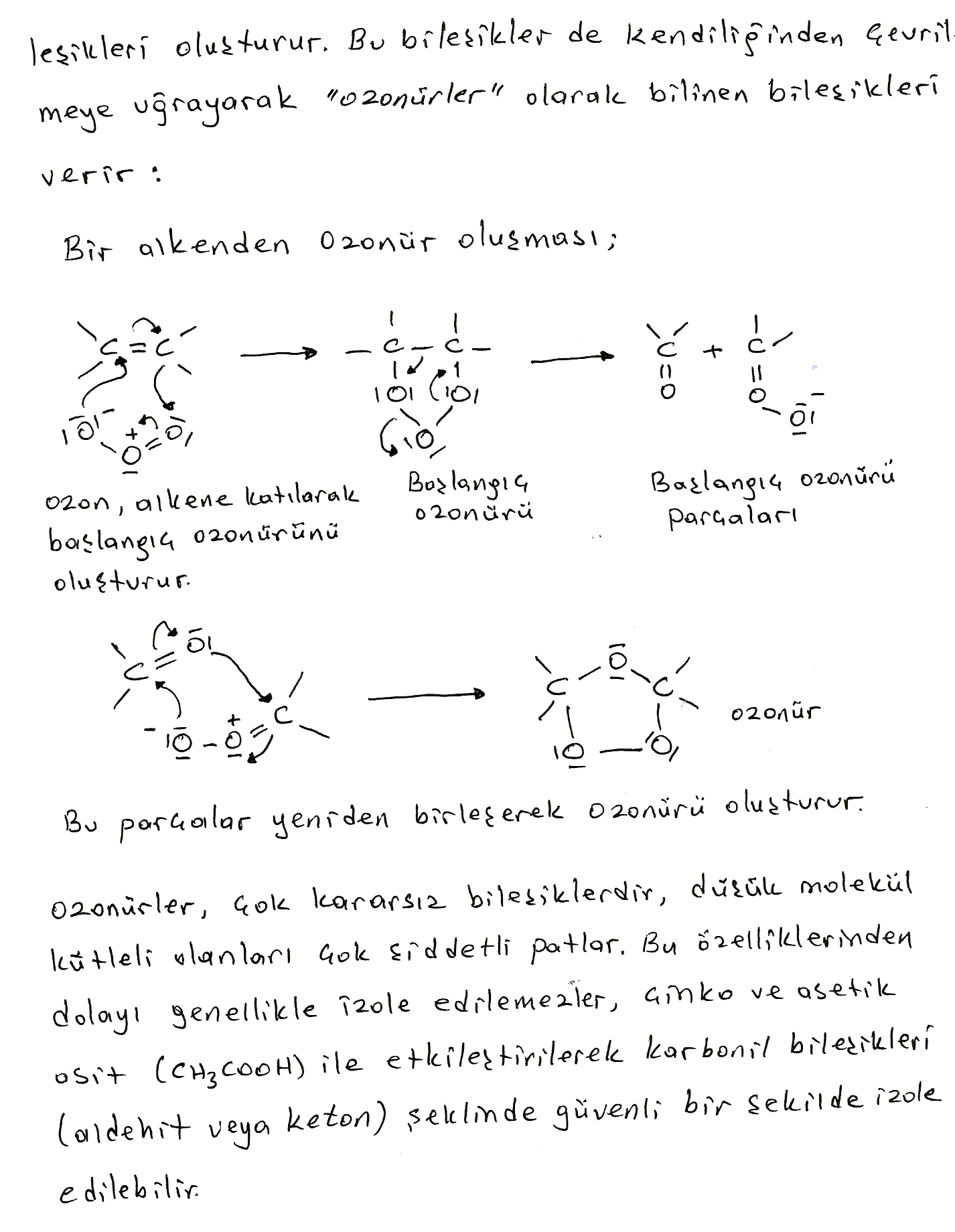 20.09.2018
KİM0213 ORGANİK KİMYA I (B) DERS NOTLARI - DOÇ.DR. KAMRAN POLAT
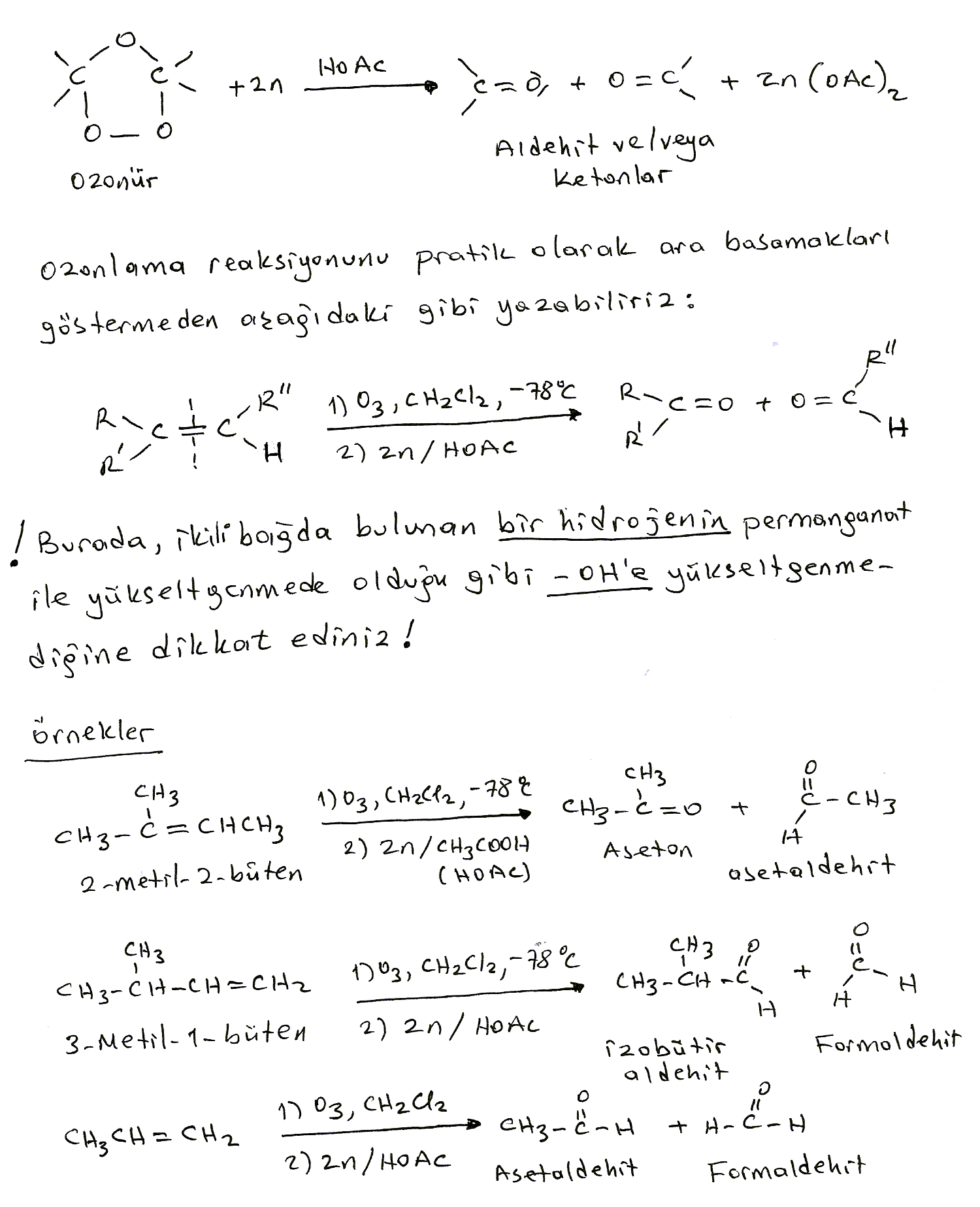 33
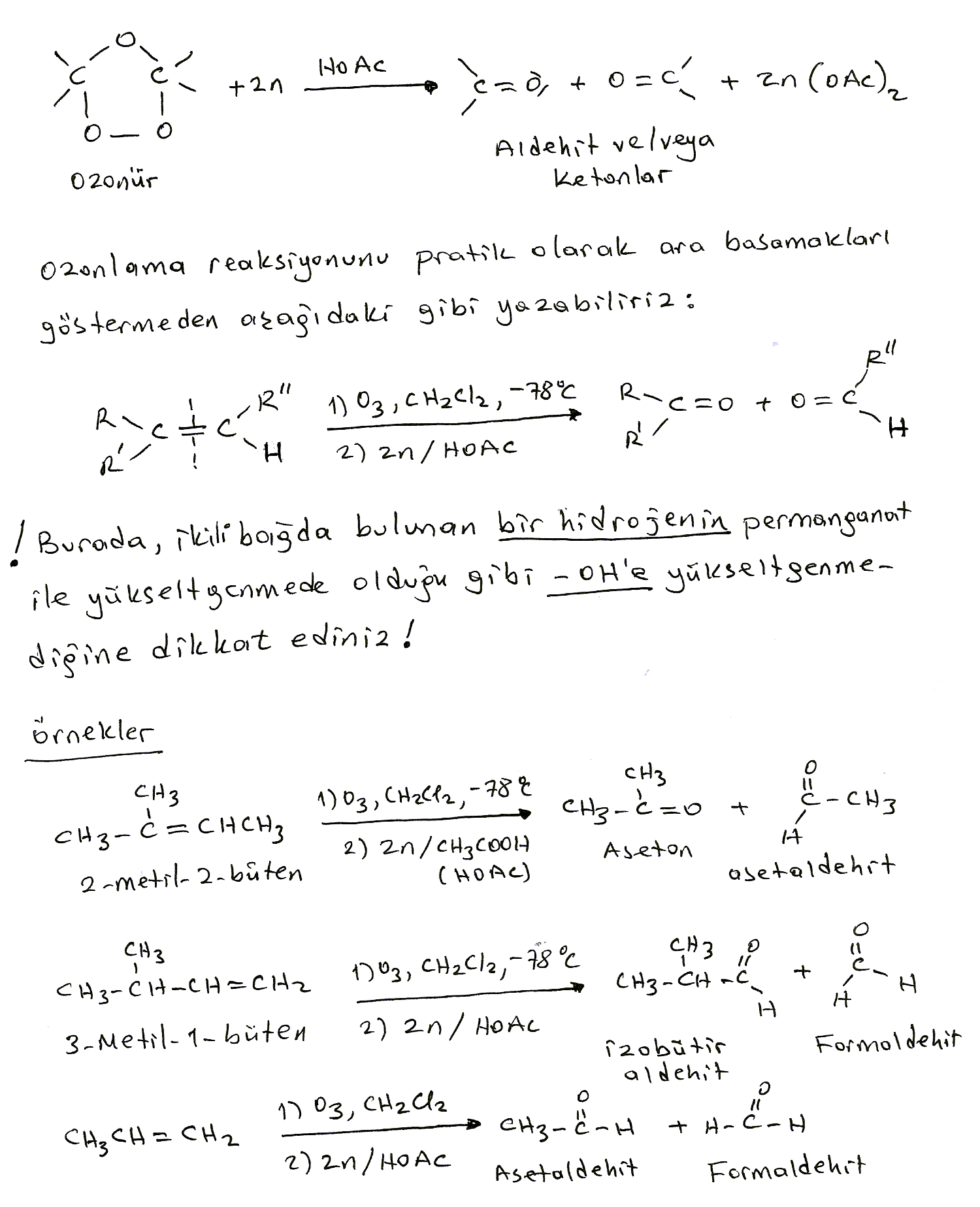 20.09.2018
KİM0213 ORGANİK KİMYA I (B) DERS NOTLARI - DOÇ.DR. KAMRAN POLAT
34
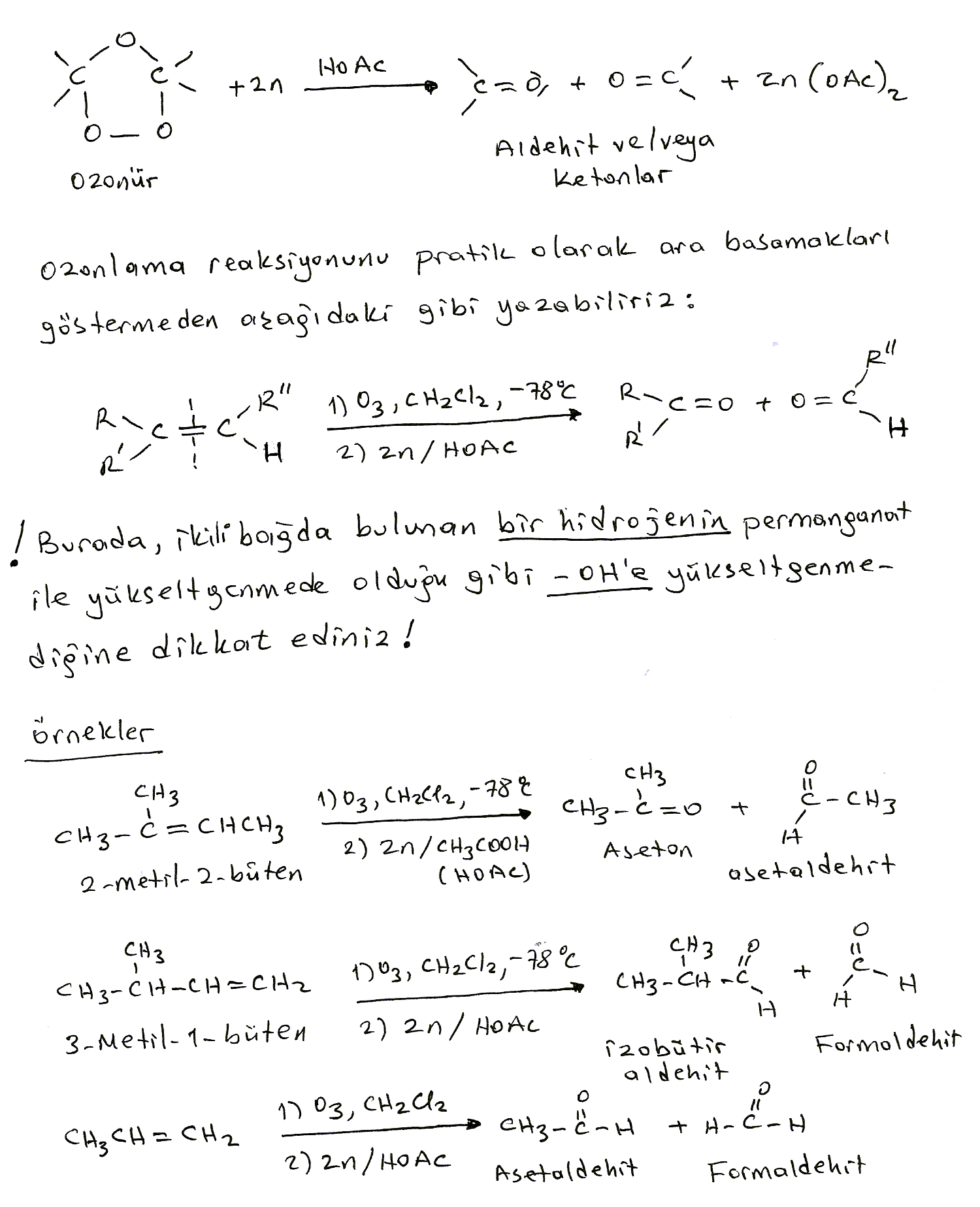 20.09.2018
KİM0213 ORGANİK KİMYA I (B) DERS NOTLARI - DOÇ.DR. KAMRAN POLAT
35
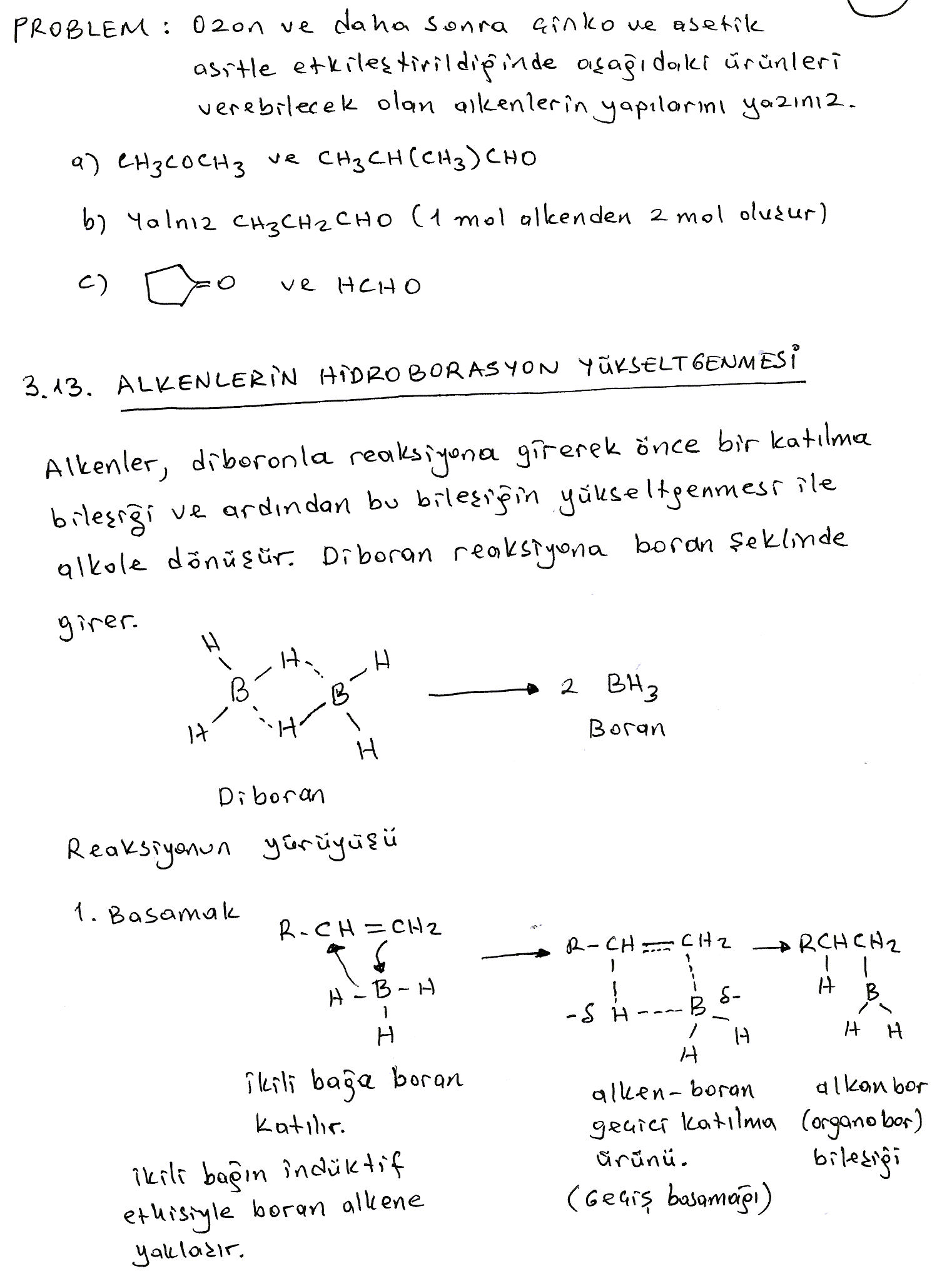 20.09.2018
KİM0213 ORGANİK KİMYA I (B) DERS NOTLARI - DOÇ.DR. KAMRAN POLAT
36
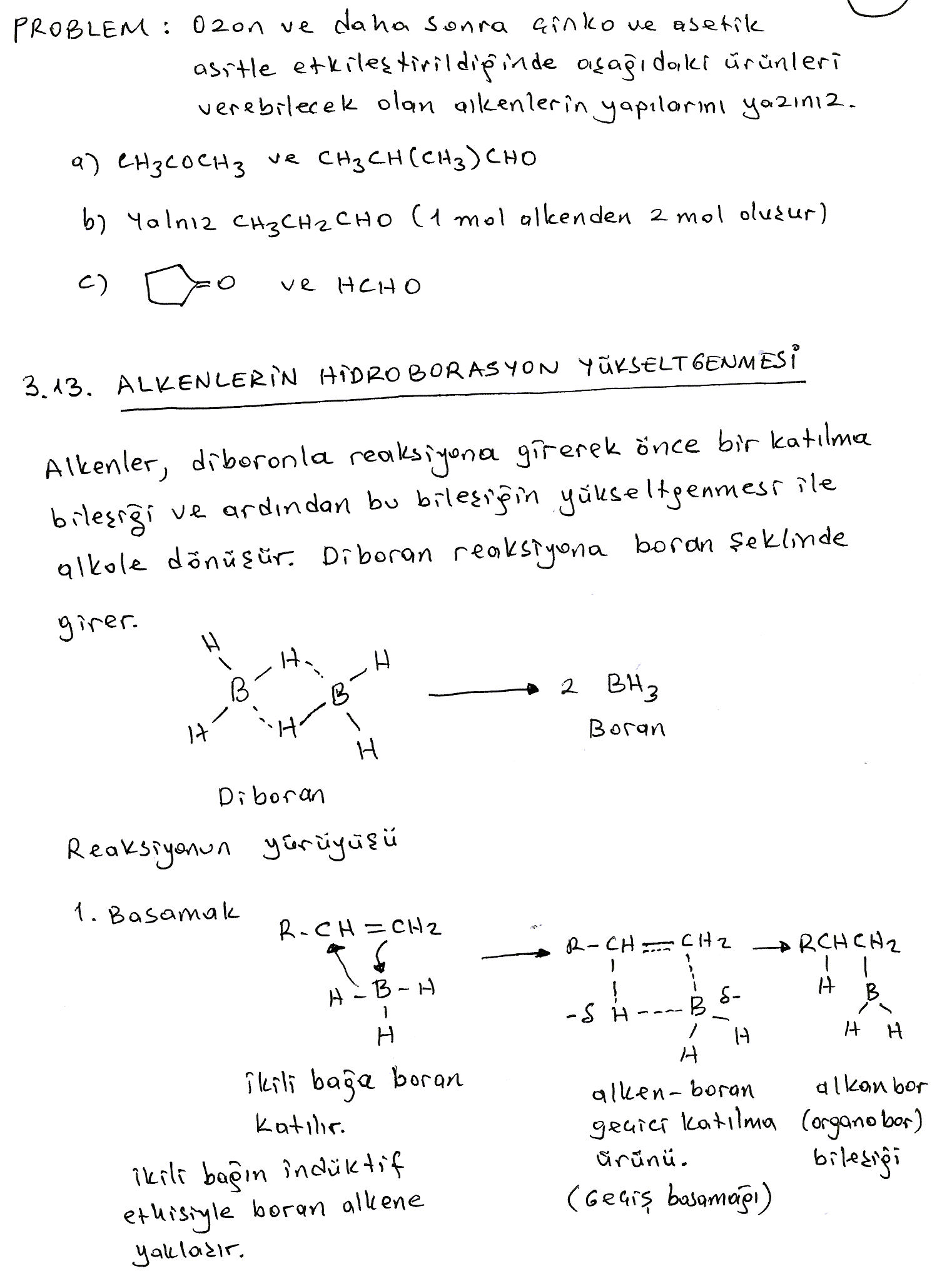 20.09.2018
KİM0213 ORGANİK KİMYA I (B) DERS NOTLARI - DOÇ.DR. KAMRAN POLAT
37
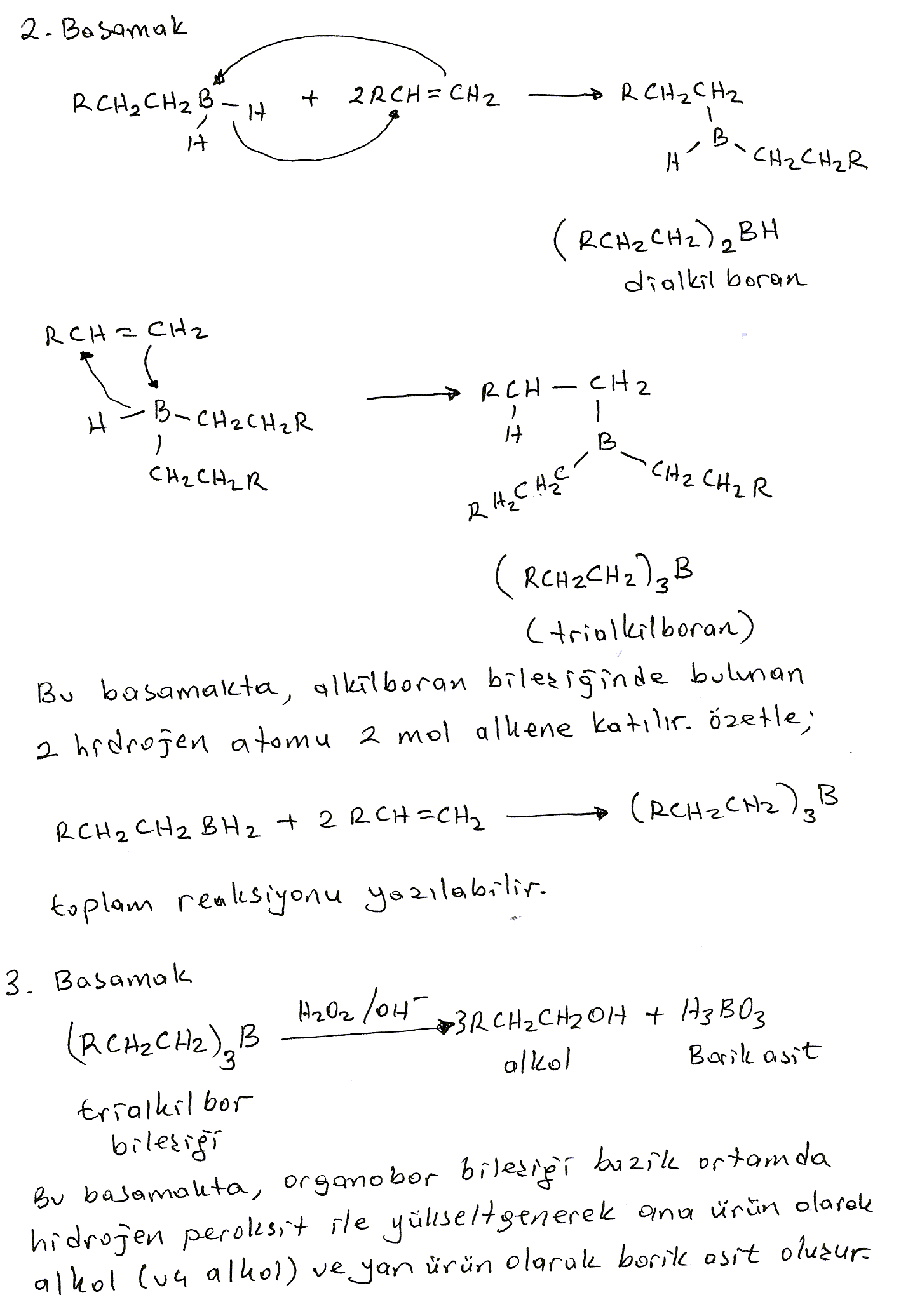 20.09.2018
KİM0213 ORGANİK KİMYA I (B) DERS NOTLARI - DOÇ.DR. KAMRAN POLAT
38
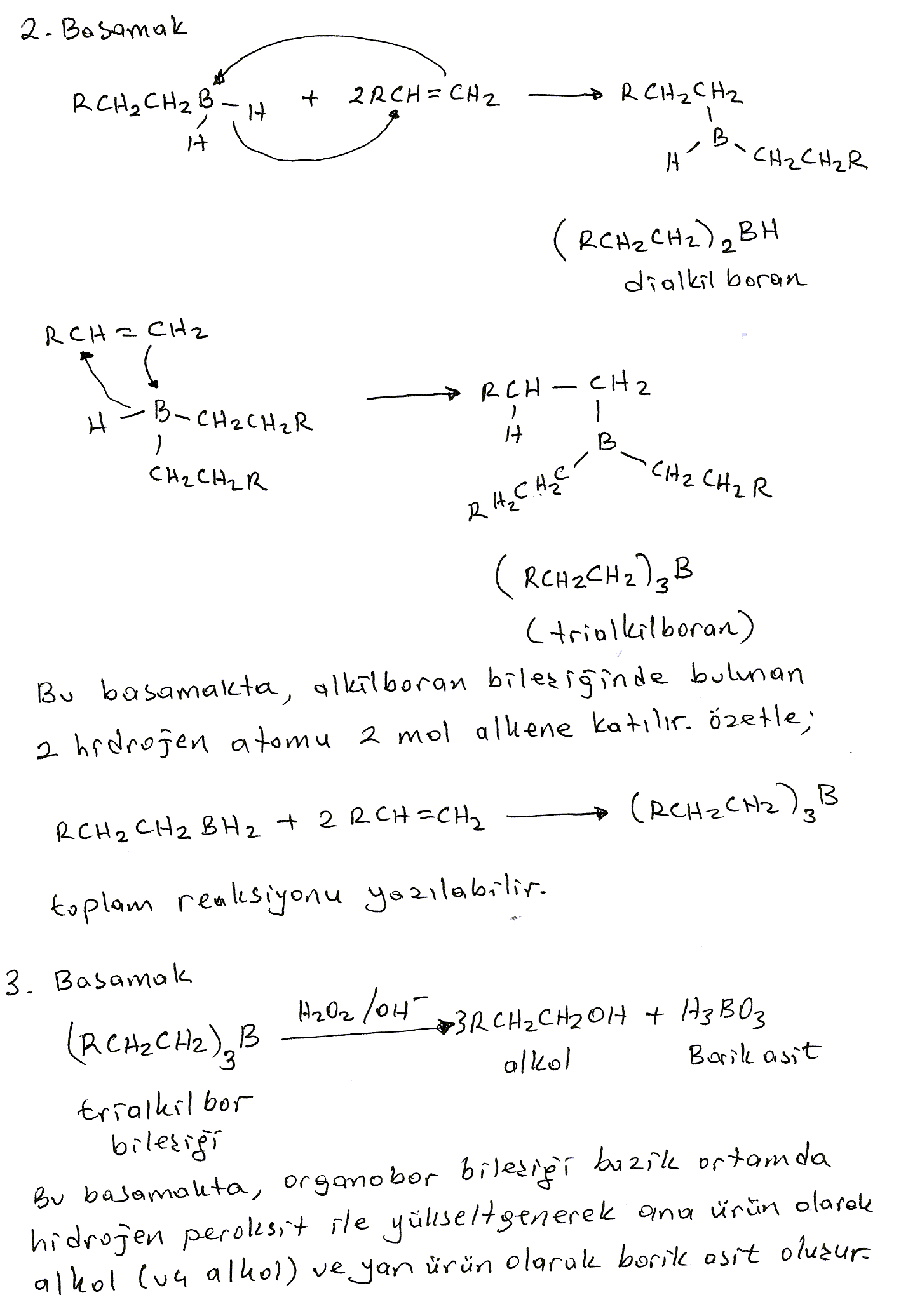 20.09.2018
KİM0213 ORGANİK KİMYA I (B) DERS NOTLARI - DOÇ.DR. KAMRAN POLAT
39
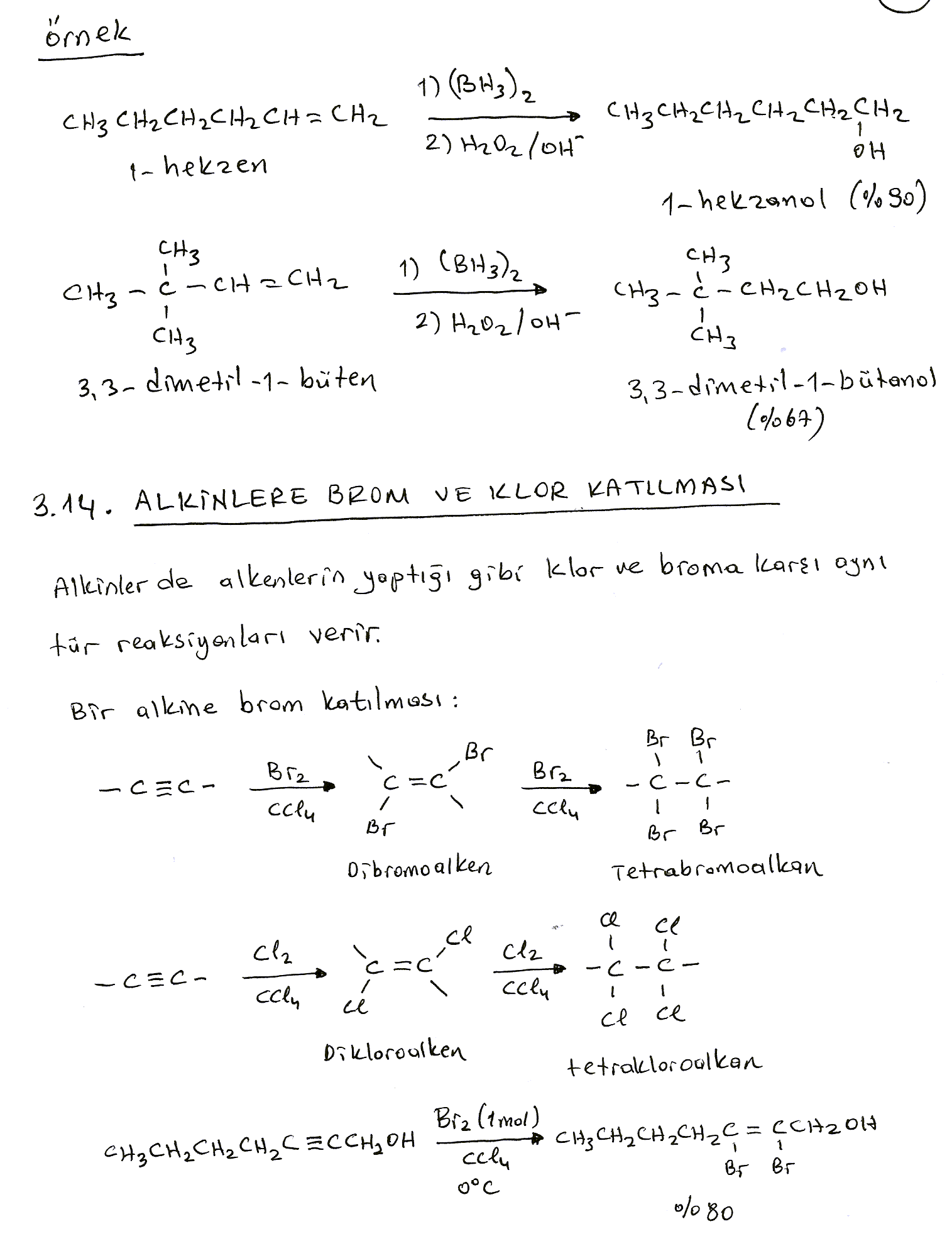 20.09.2018
KİM0213 ORGANİK KİMYA I (B) DERS NOTLARI - DOÇ.DR. KAMRAN POLAT
40
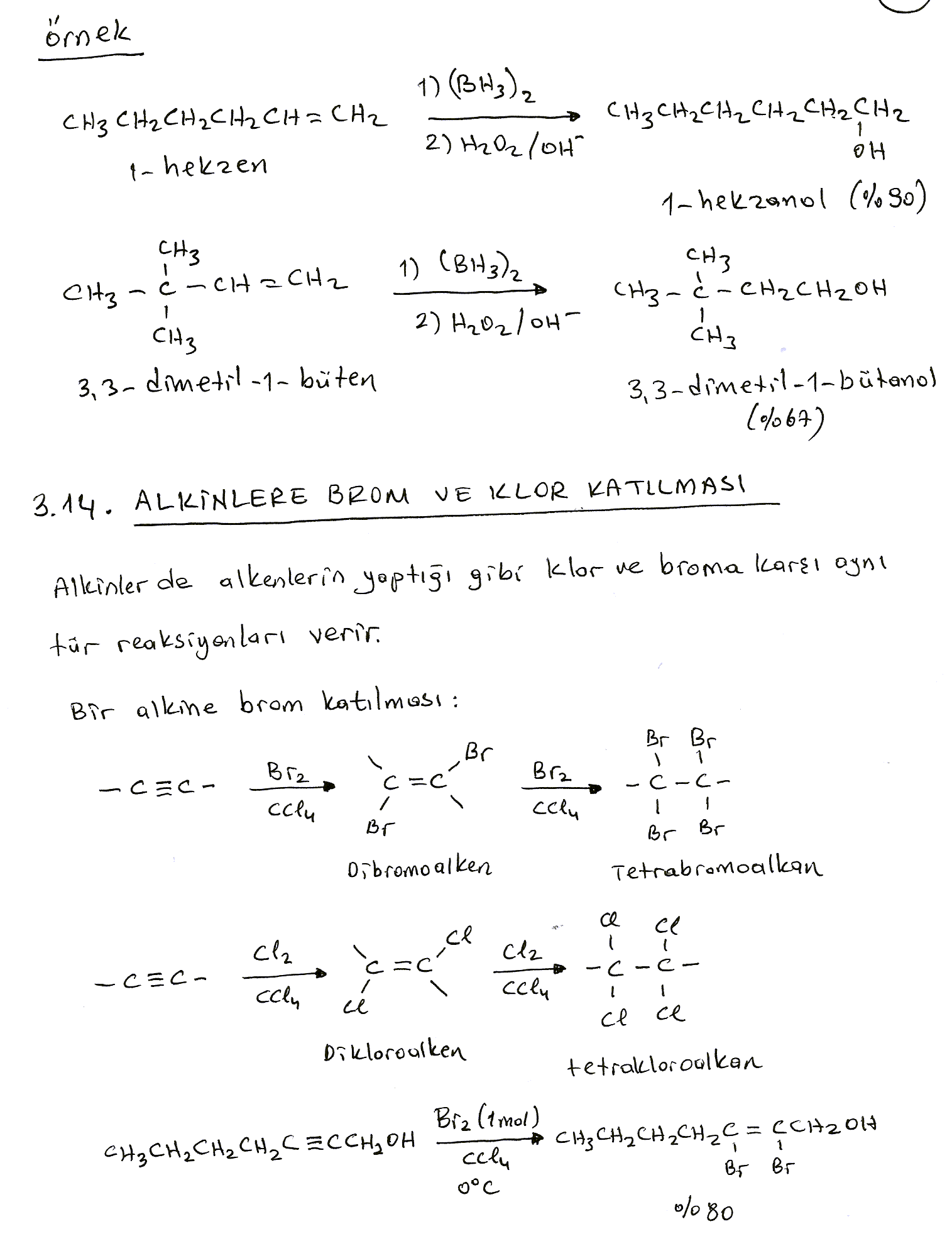 20.09.2018
KİM0213 ORGANİK KİMYA I (B) DERS NOTLARI - DOÇ.DR. KAMRAN POLAT
41
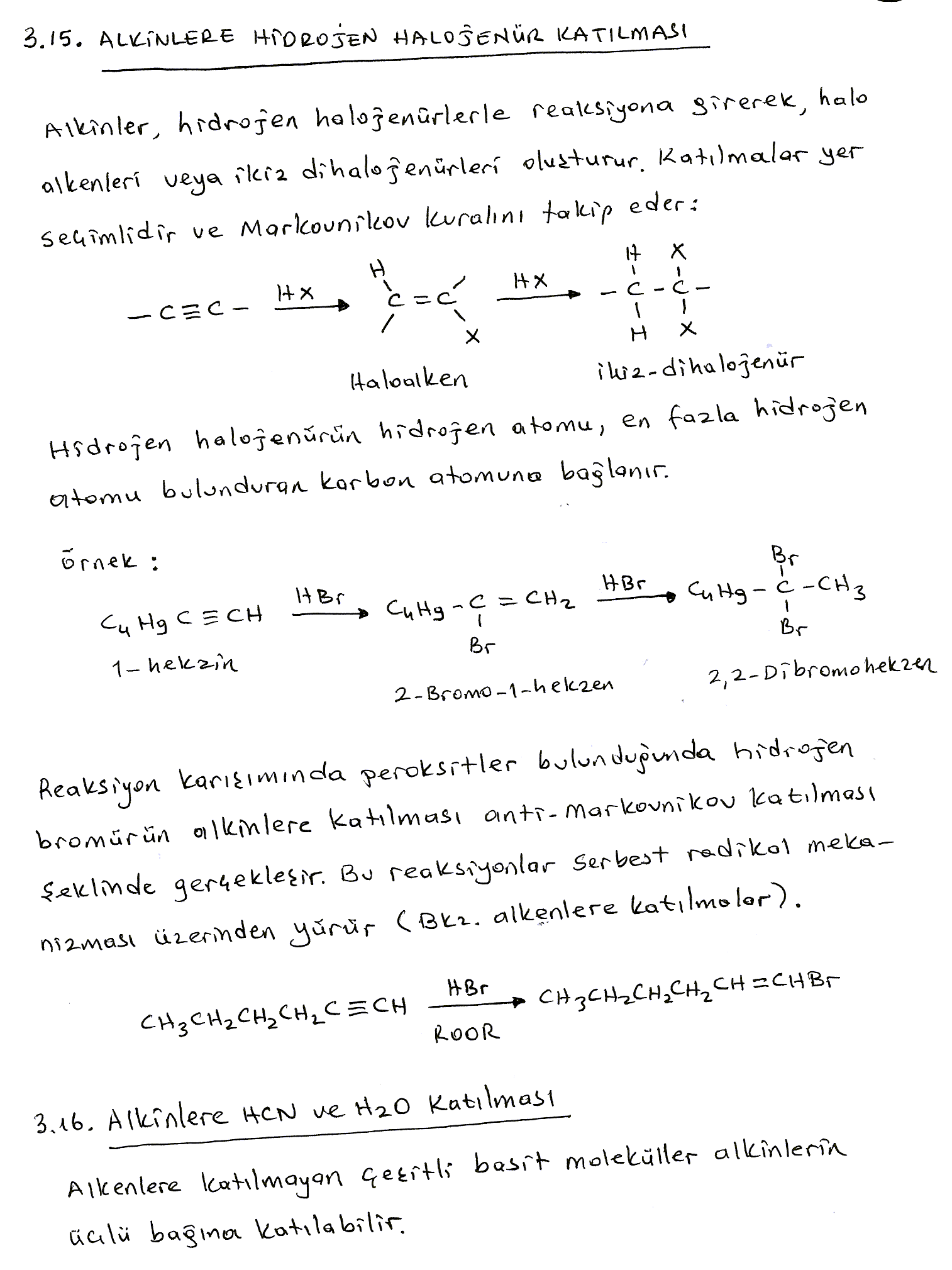 20.09.2018
KİM0213 ORGANİK KİMYA I (B) DERS NOTLARI - DOÇ.DR. KAMRAN POLAT
42
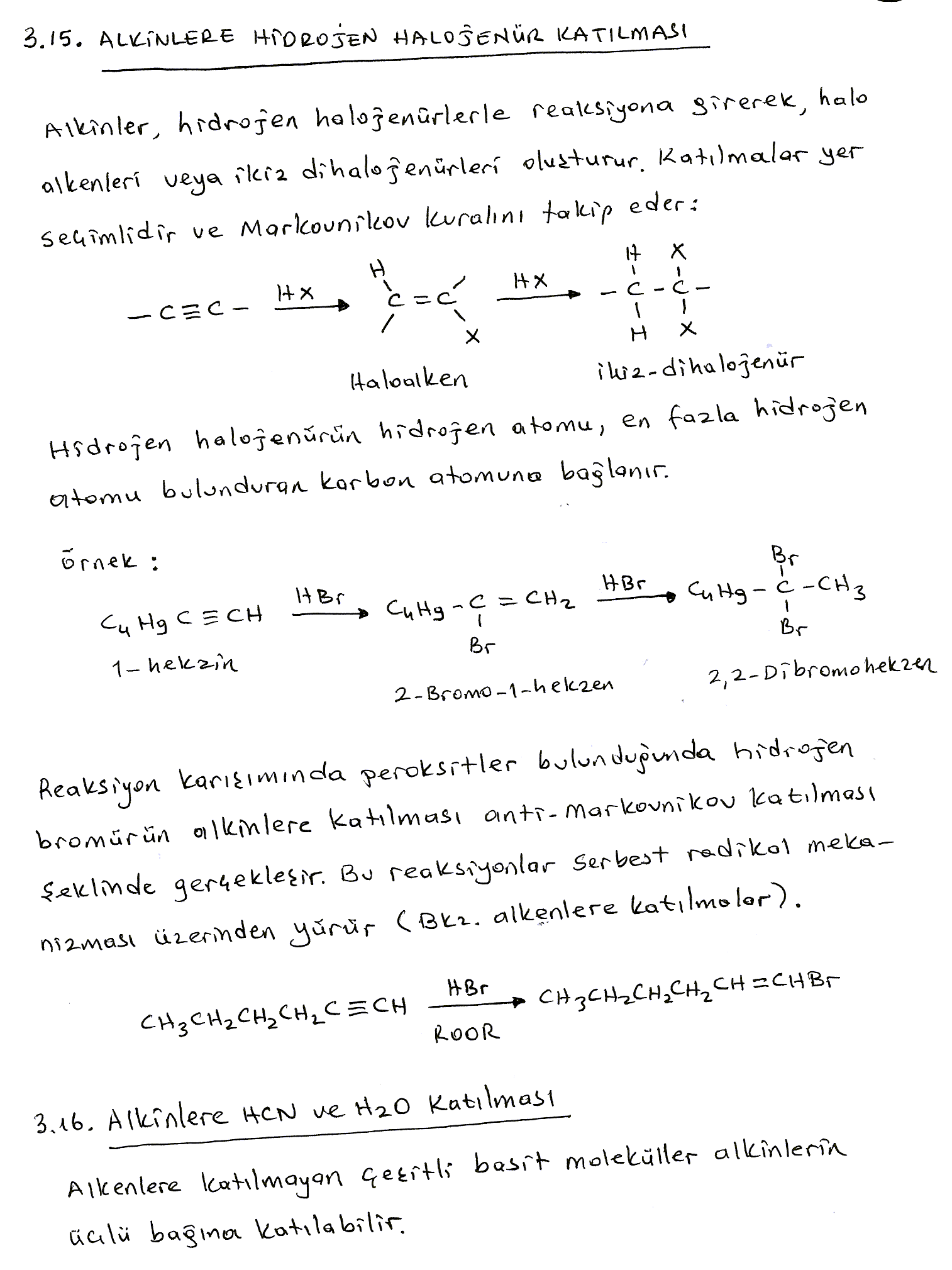 20.09.2018
KİM0213 ORGANİK KİMYA I (B) DERS NOTLARI - DOÇ.DR. KAMRAN POLAT
43
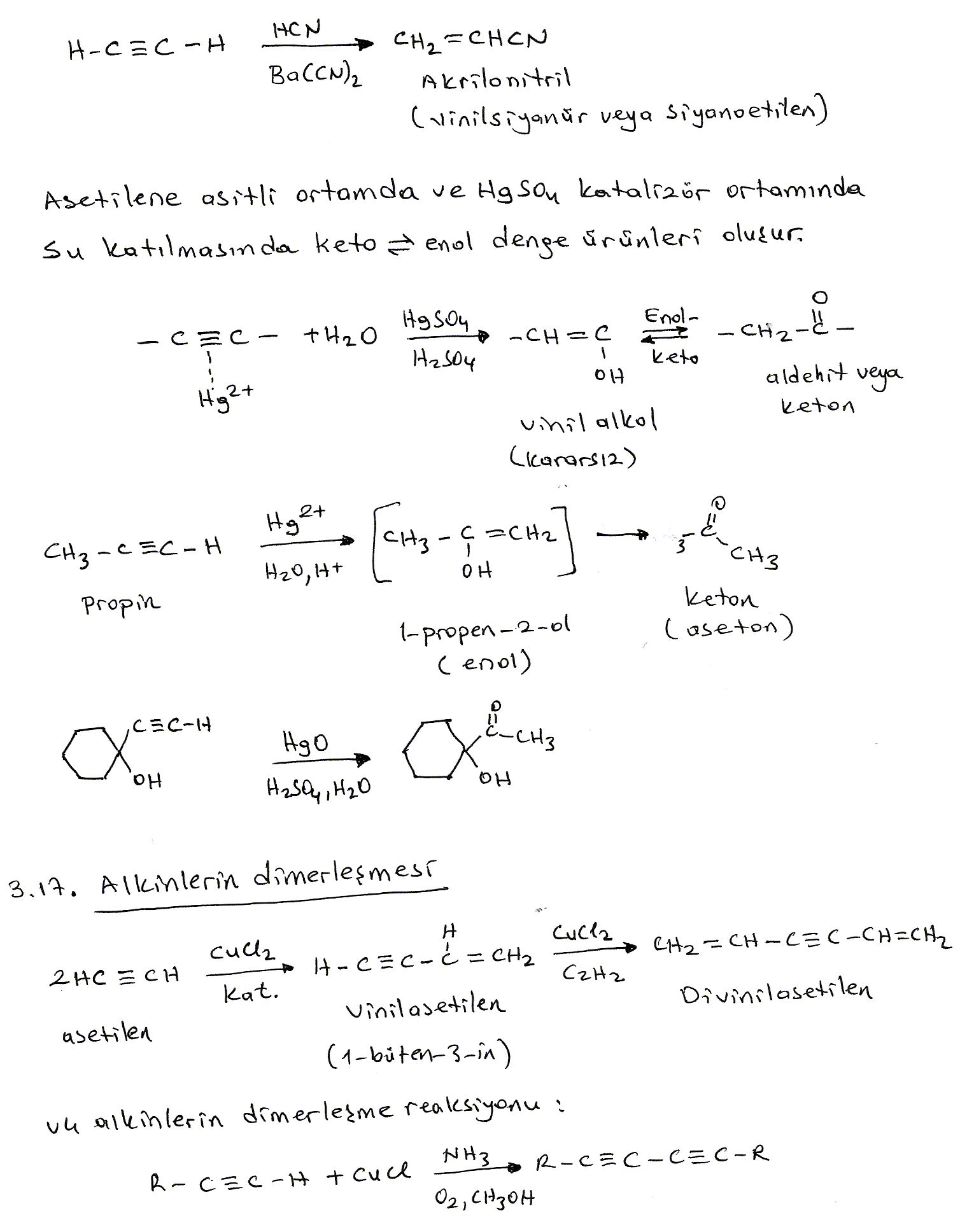 20.09.2018
KİM0213 ORGANİK KİMYA I (B) DERS NOTLARI - DOÇ.DR. KAMRAN POLAT
44
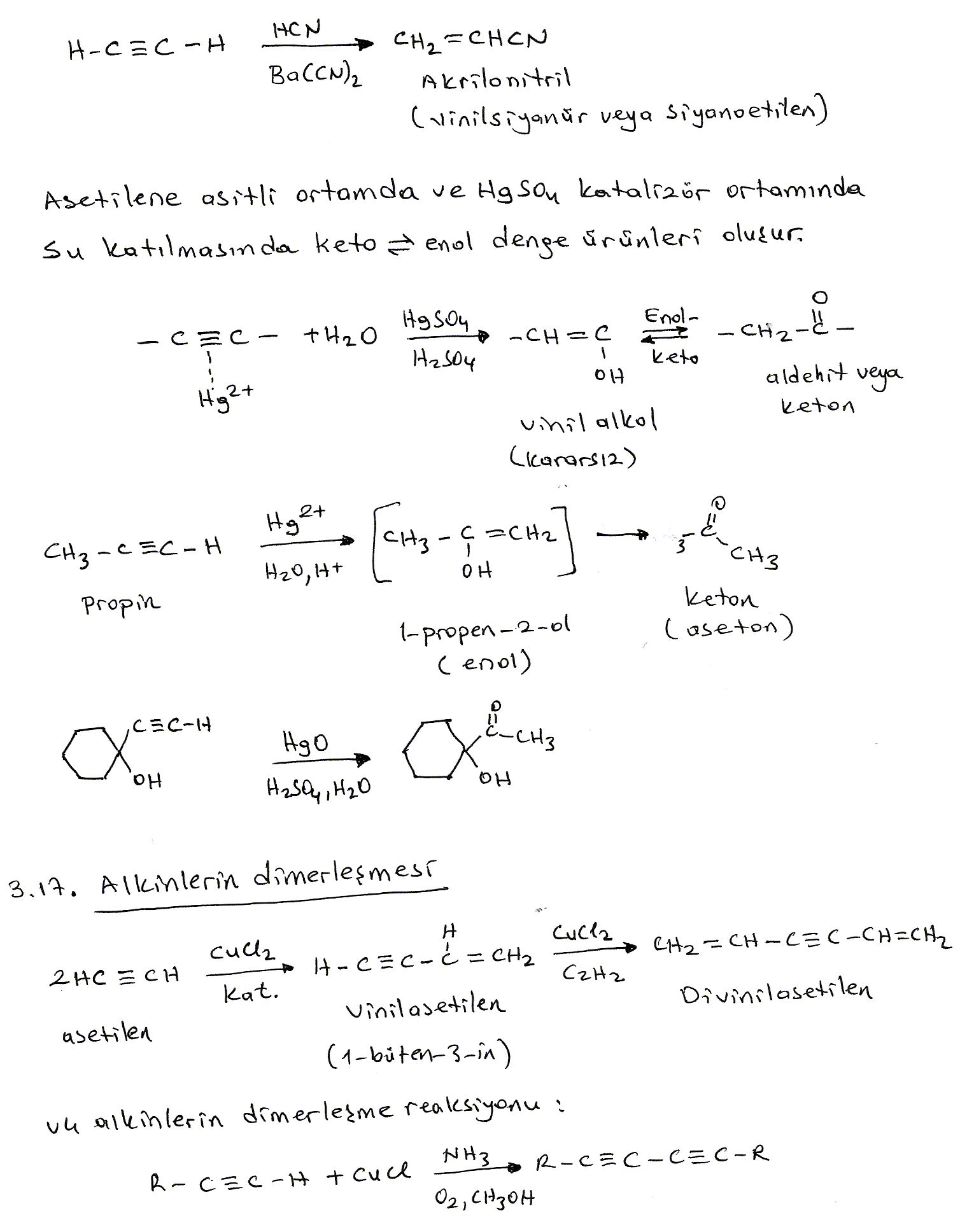 20.09.2018
KİM0213 ORGANİK KİMYA I (B) DERS NOTLARI - DOÇ.DR. KAMRAN POLAT
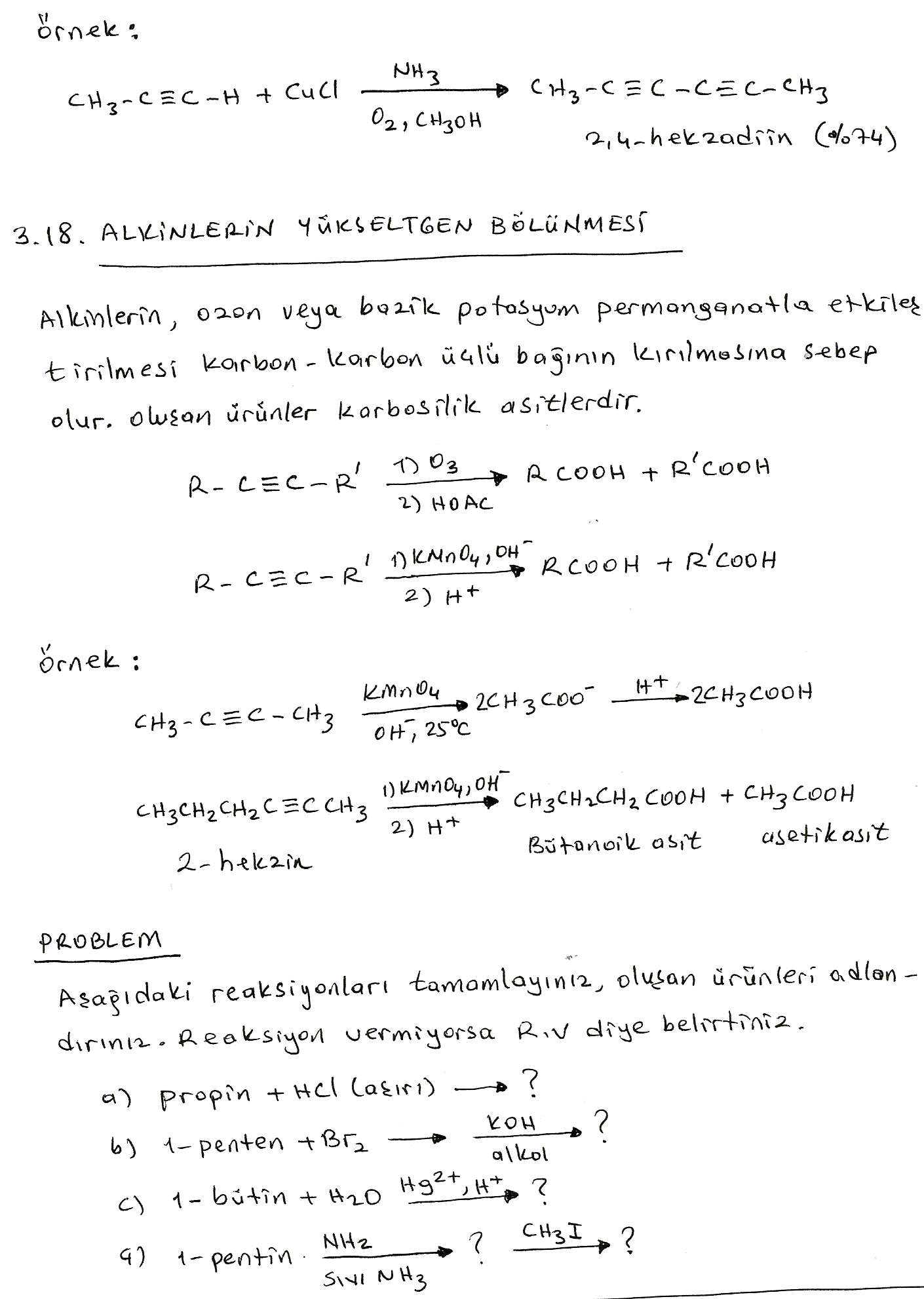 45
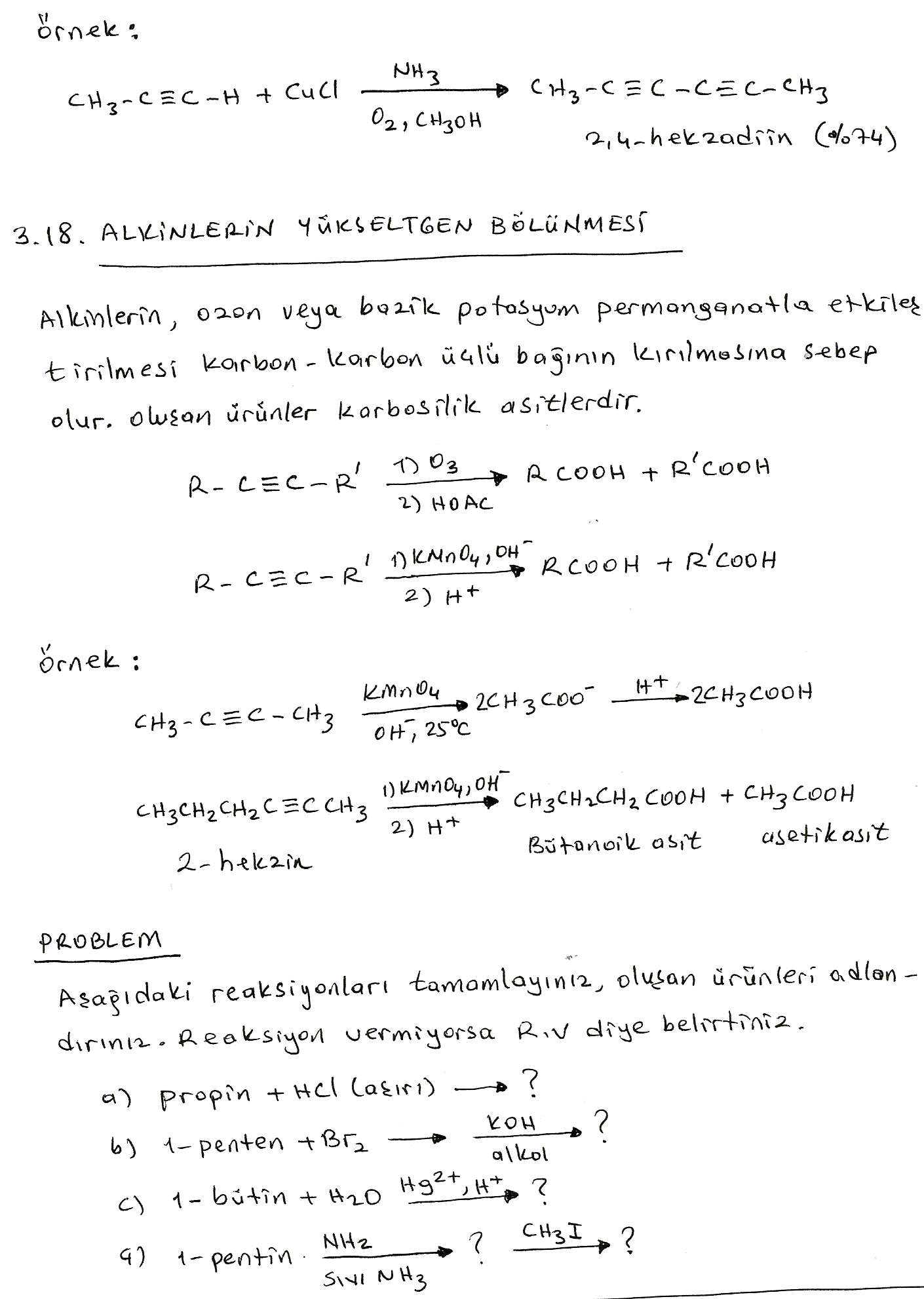 20.09.2018
KİM0213 ORGANİK KİMYA I (B) DERS NOTLARI - DOÇ.DR. KAMRAN POLAT
46
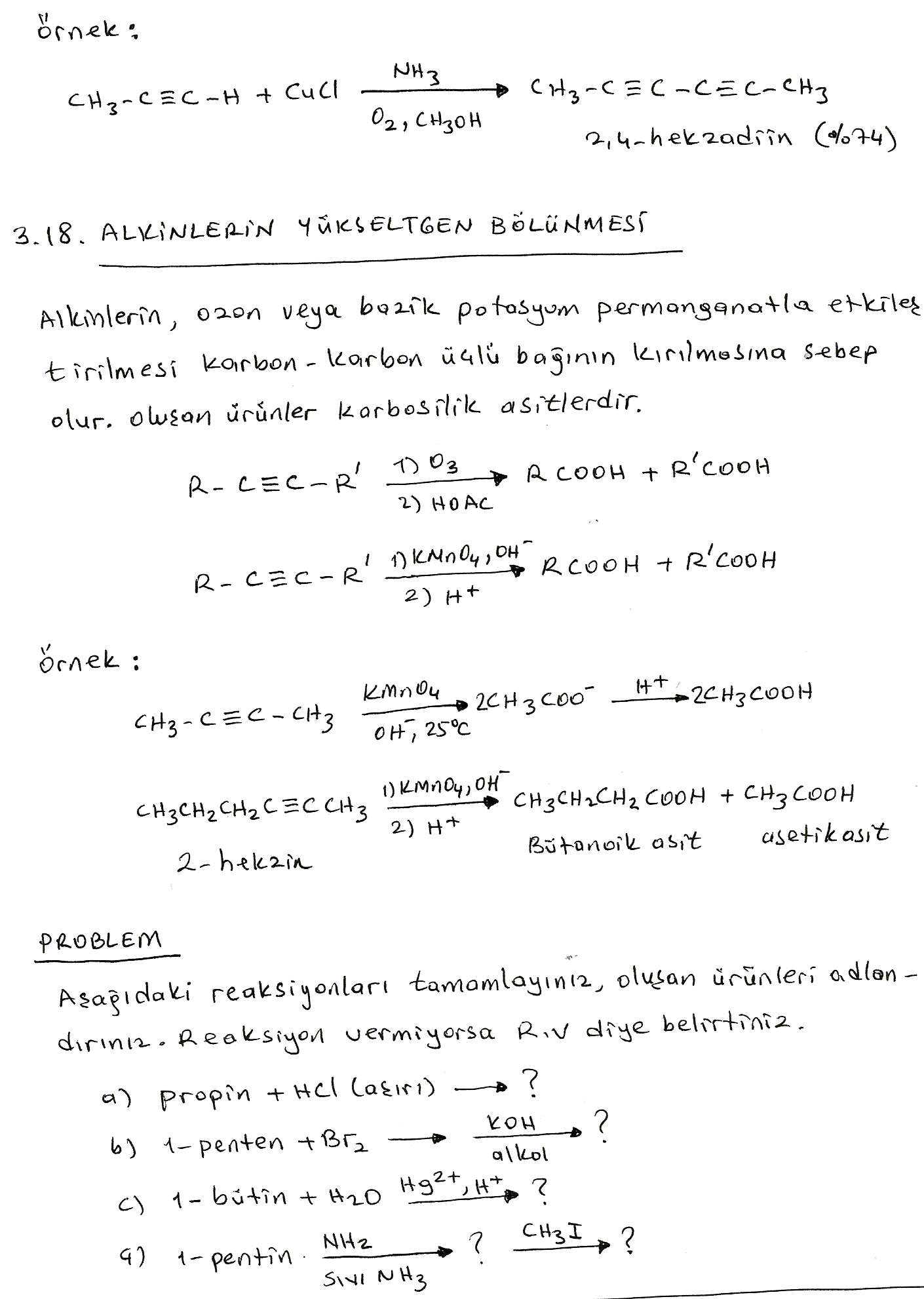 20.09.2018
KİM0213 ORGANİK KİMYA I (B) DERS NOTLARI - DOÇ.DR. KAMRAN POLAT
47
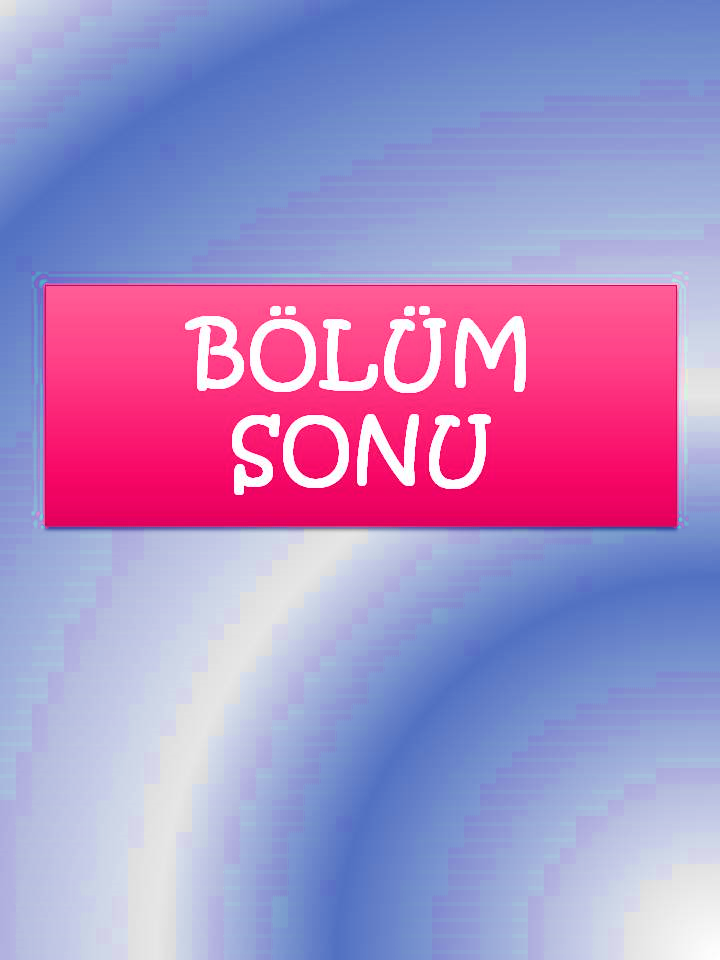 20.09.2018
KİM0213 ORGANİK KİMYA I (B) DERS NOTLARI - DOÇ.DR. KAMRAN POLAT